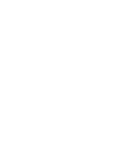 EXPERIENCE
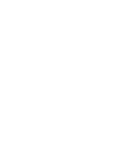 Bitcoin, Blockchain
and Smart Contracts
10
years of developing
The technology likely to have the greatest impact on the next few decades has arrived
06
years with e-Commerce
03
Kudrenko Oleg
years with Blockchain
Spring 2017
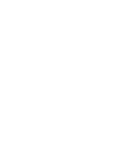 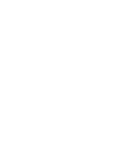 EXPERIENCE
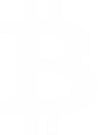 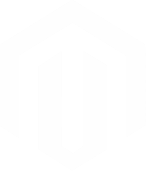 12
years of developing
06
years with e-Commerce
04
years with Blockchain
Blockchain
and Smart Contracts
The technology likely to have the greatest impact on the next few decades has arrived
Kudrenko Oleg
Fall 2016
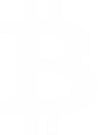 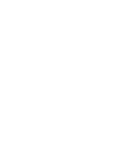 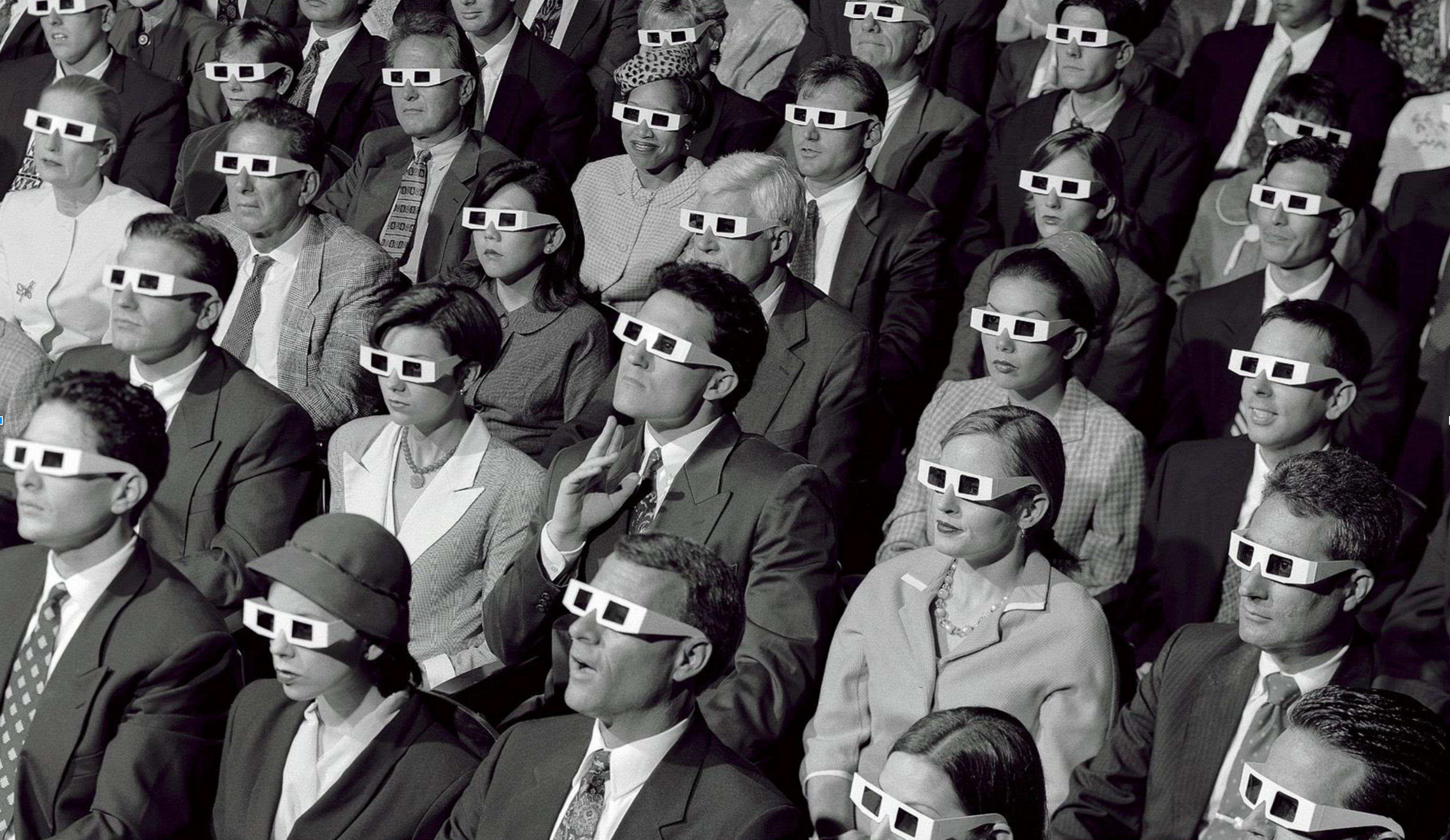 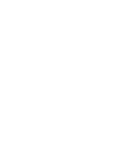 EXPERIENCE
10
years of developing
BLOCKCHAIN
06
years with e-Commerce
03
years with Blockchain
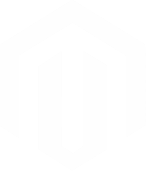 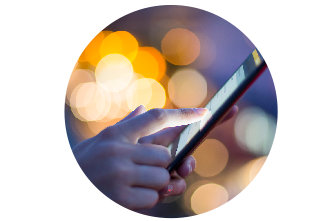 Mobility
THE TECHNOLOGICAL REVOLUTION
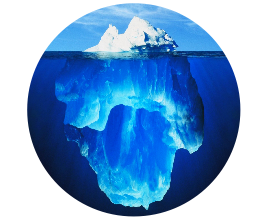 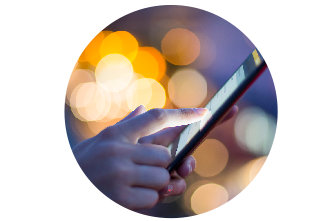 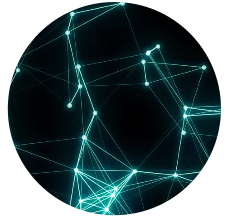 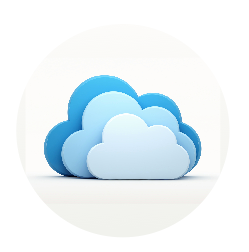 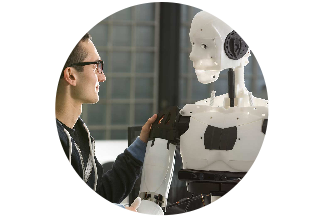 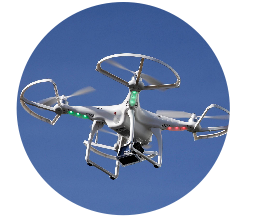 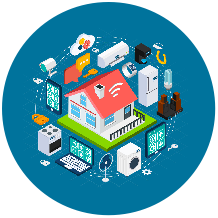 THE TECHNOLOGICAL REVOLUTION
Internet of Things
Drones & Robotics
Machine Learning
Social Web
Mobility
Big Data
The Cloud
THE TECHNOLOGICAL REVOLUTION
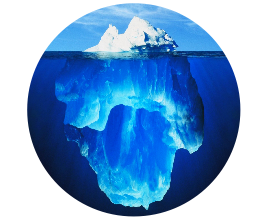 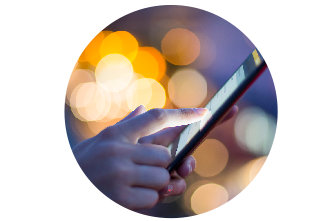 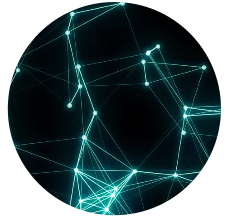 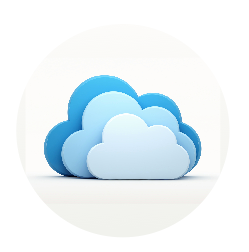 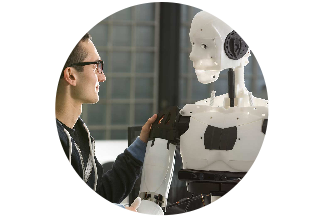 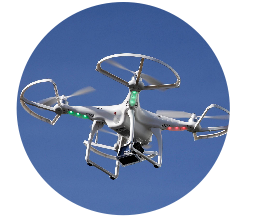 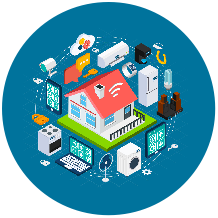 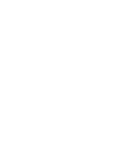 BLOCKCHAIN
Internet of Things
Drones & Robotics
Machine Learning
Social Web
Mobility
Big Data
The Cloud
THE INTERNET OF INFORMATION
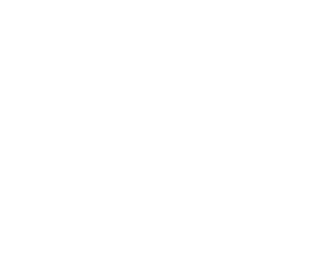 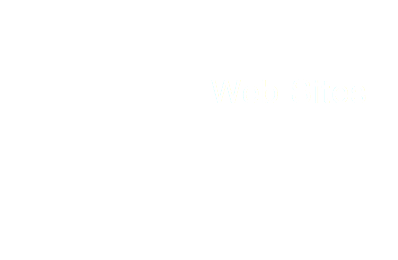 THE INTERNET OF
INFORMATION
THE INTERNET OF INFORMATION
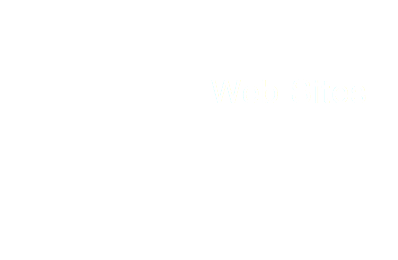 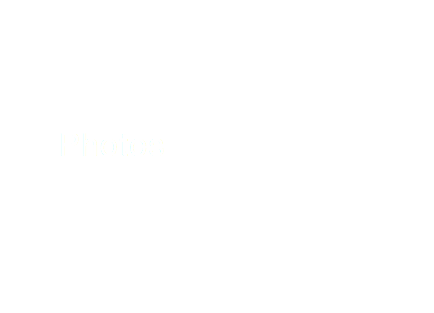 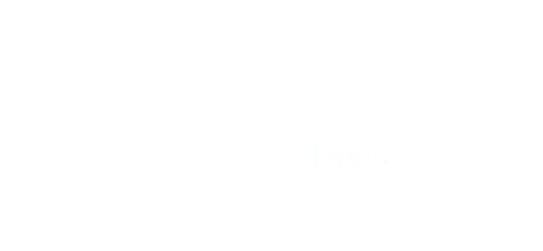 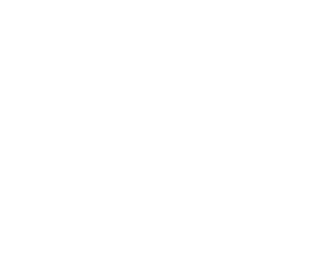 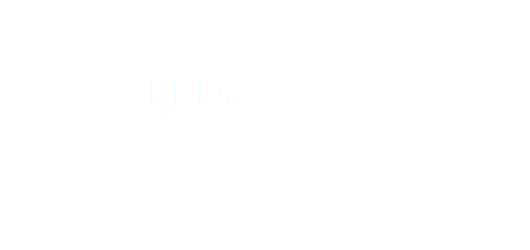 INFORMATION
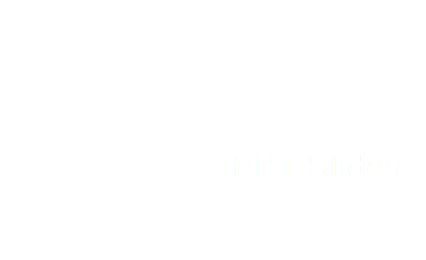 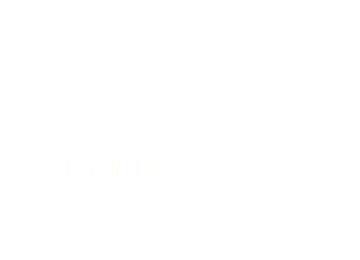 NEEDED:
AN INTERNET OF VALUE
THE INTERNET OF INFORMATION
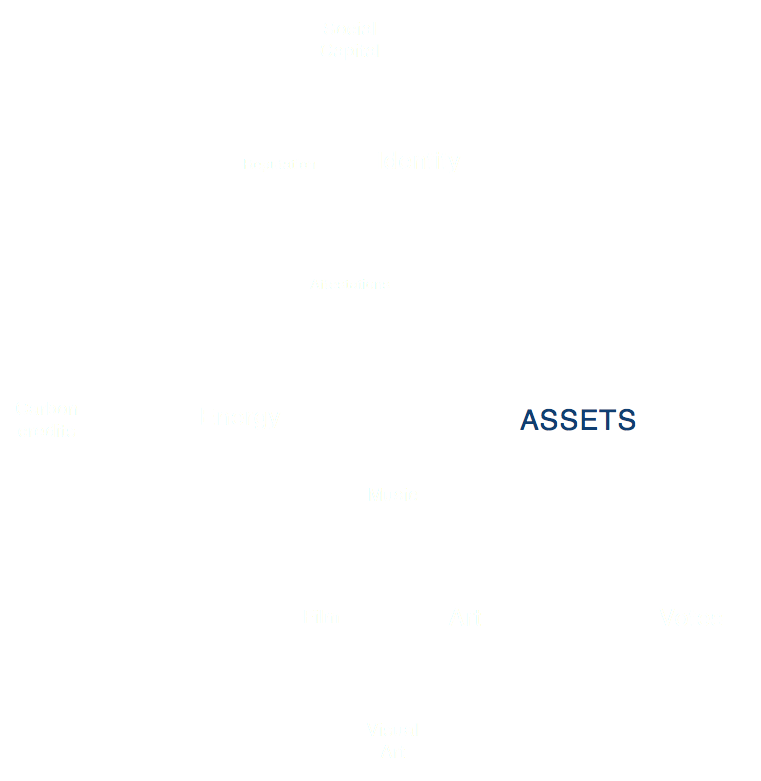 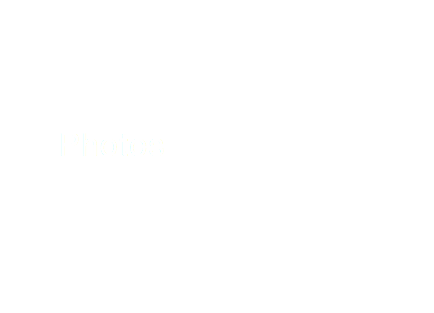 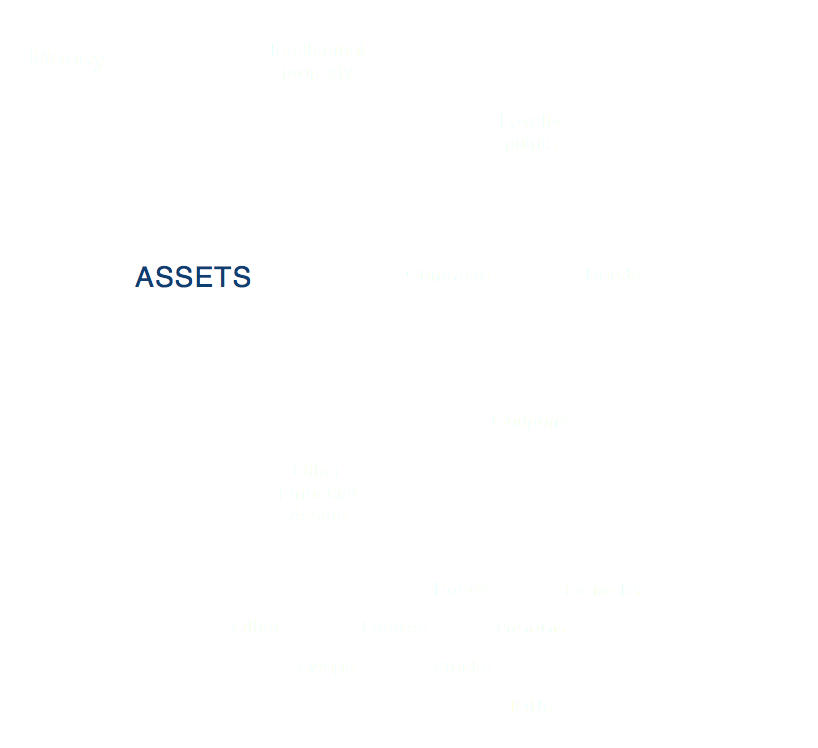 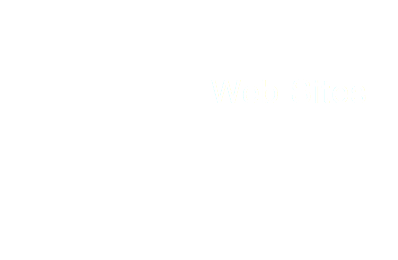 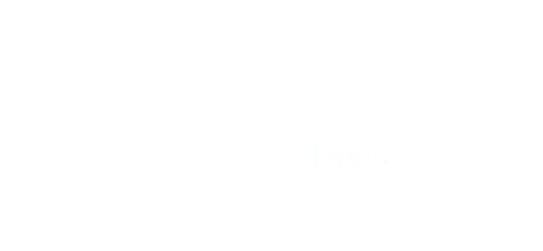 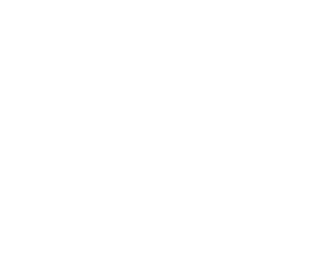 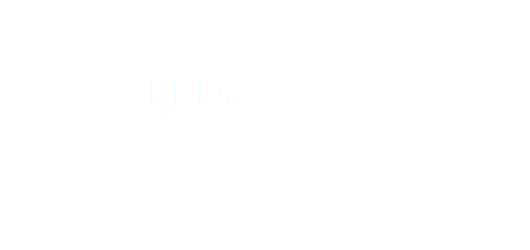 INFORMATION
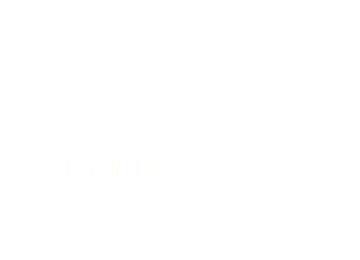 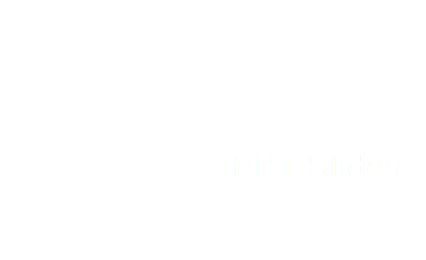 NEEDED:
AN INTERNET OF VALUE
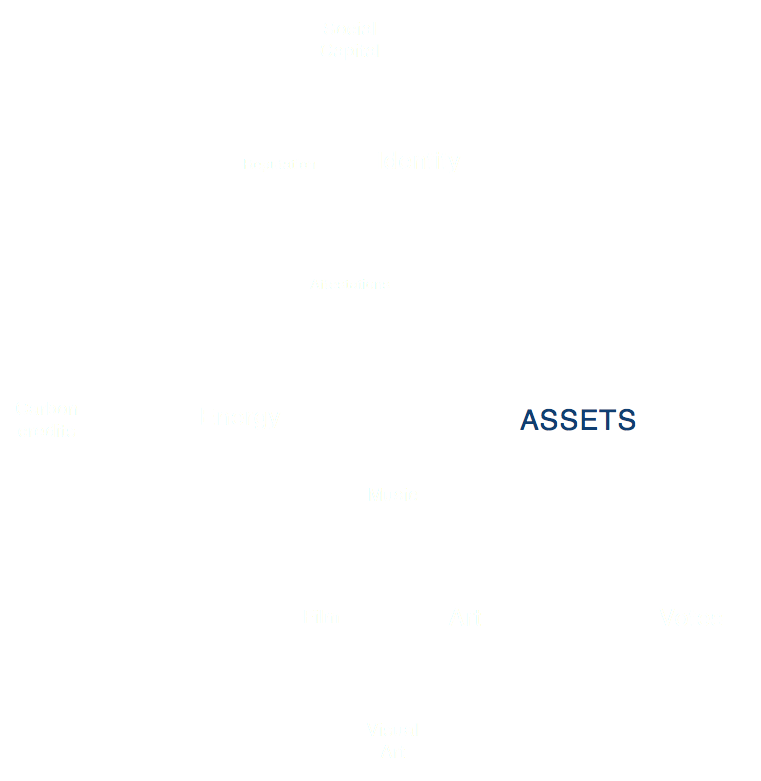 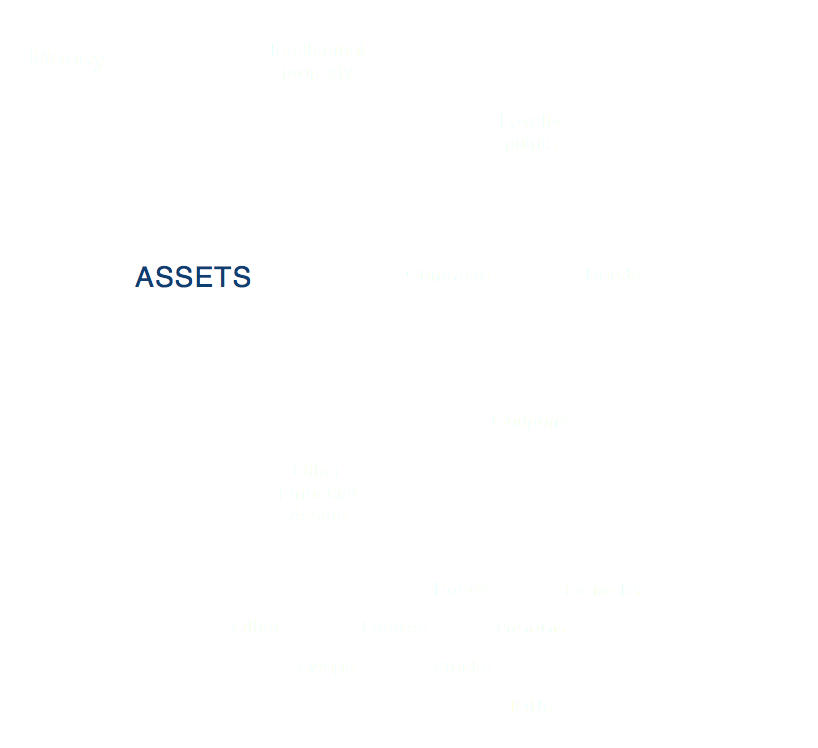 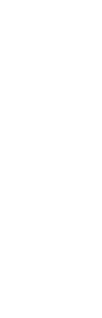 NEEDED:
AN INTERNET OF VALUE
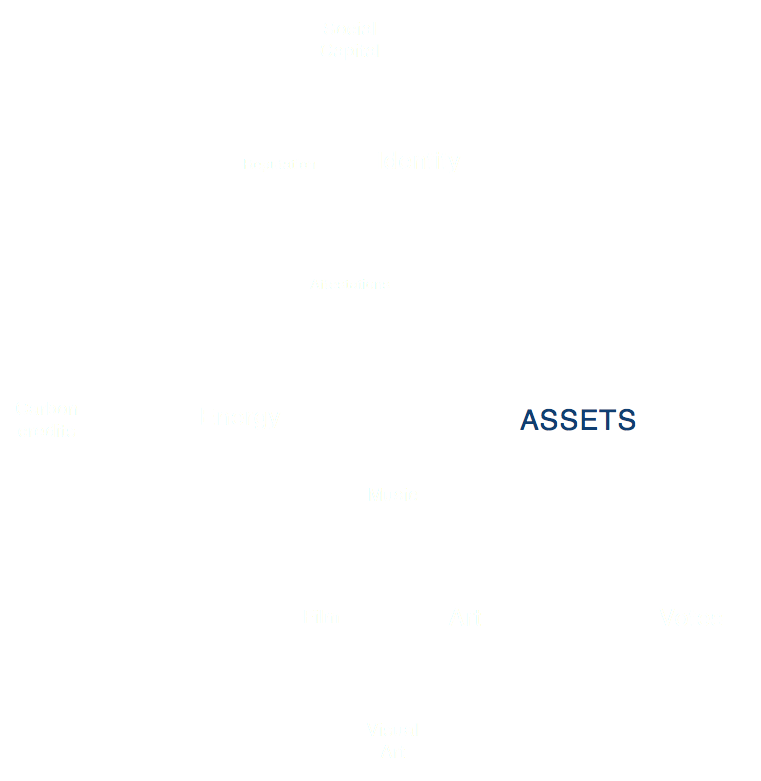 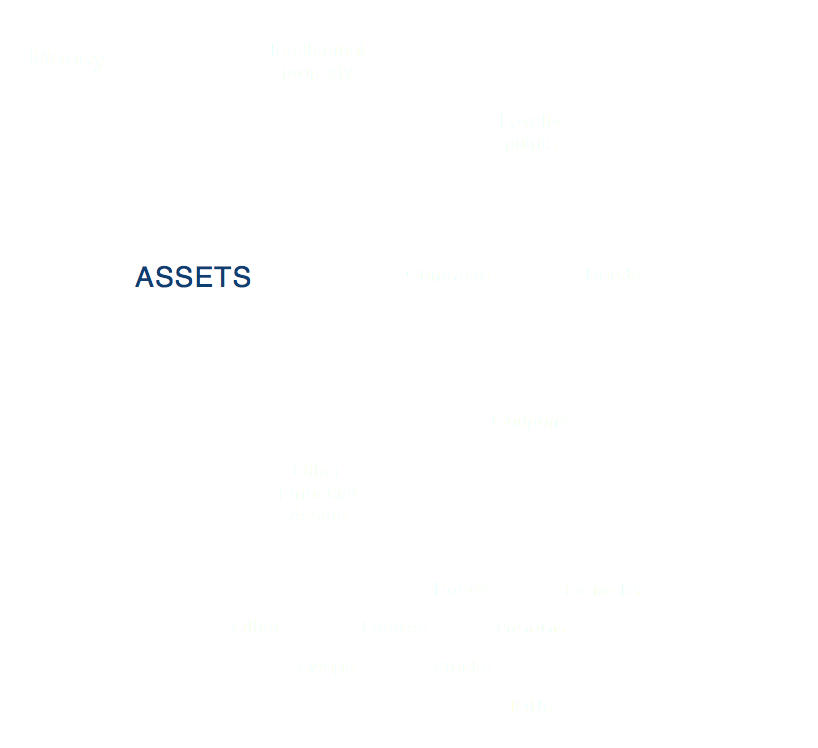 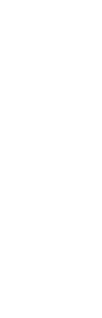 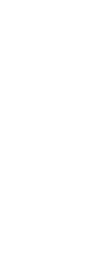 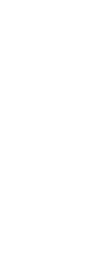 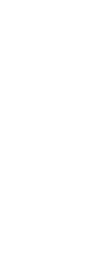 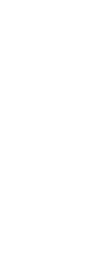 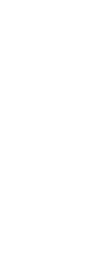 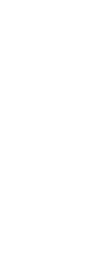 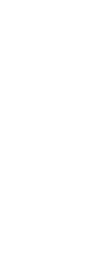 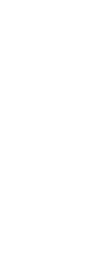 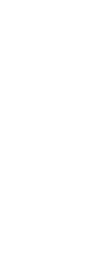 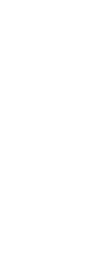 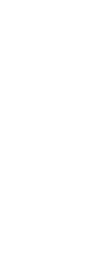 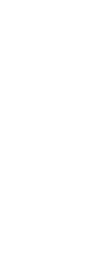 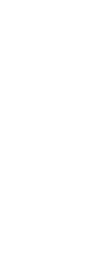 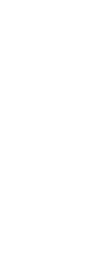 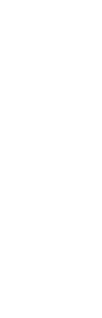 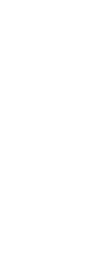 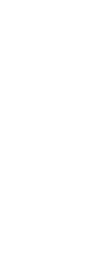 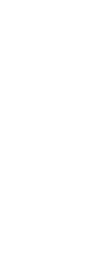 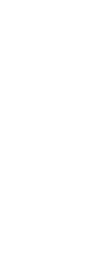 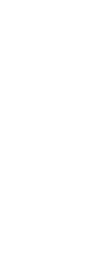 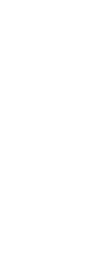 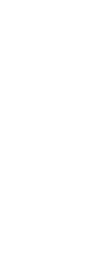 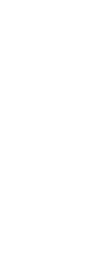 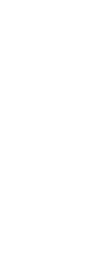 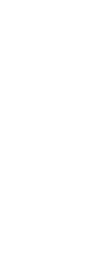 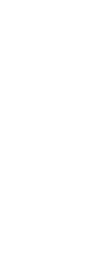 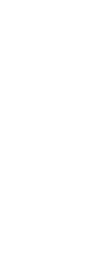 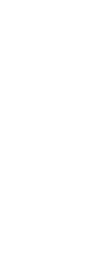 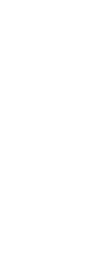 THE MIDDLEMAN
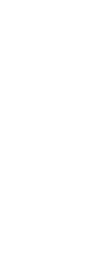 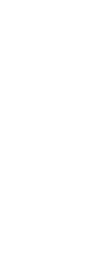 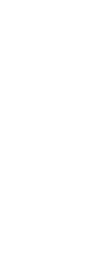 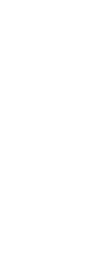 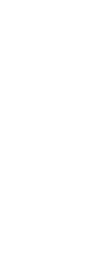 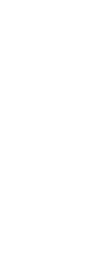 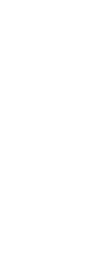 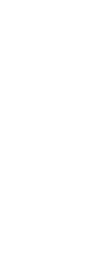 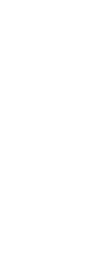 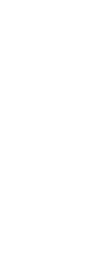 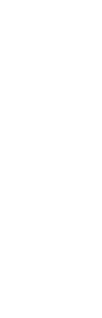 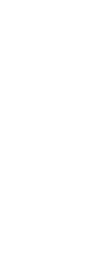 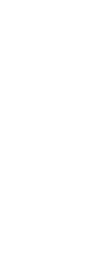 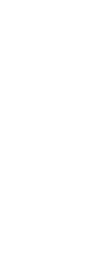 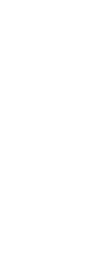 THE MIDDLEMAN
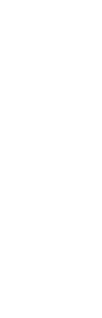 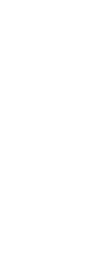 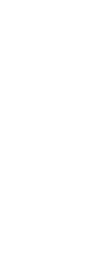 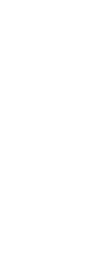 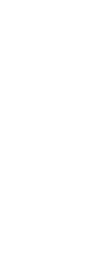 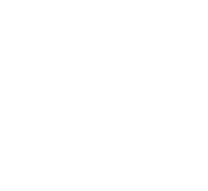 Sender Bank
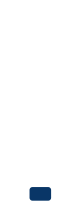 INTERNATIONAL WIRE TRANSFER
THE MIDDLEMAN
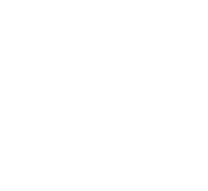 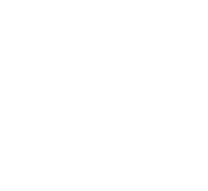 INTERNATIONAL WIRE TRANSFER
Receiver Bank
Sender Bank
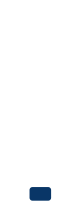 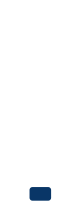 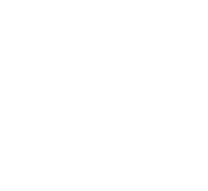 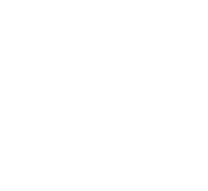 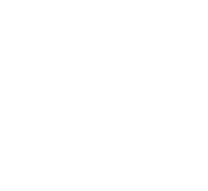 INTERNATIONAL WIRE TRANSFER
Receiver Bank
Sender Bank
Slow Bank
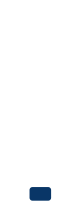 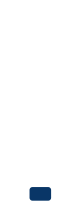 CORRESPONDENT
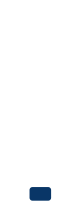 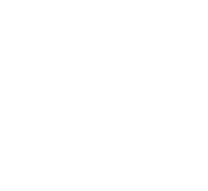 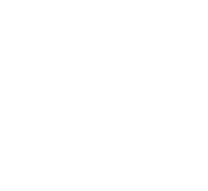 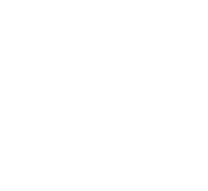 INTERNATIONAL WIRE TRANSFER
Receiver Bank
Sender Bank
Slow Bank
CORRESPONDENT
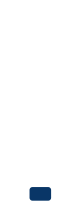 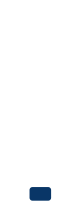 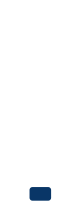 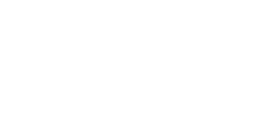 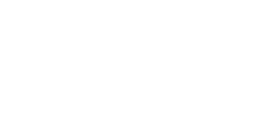 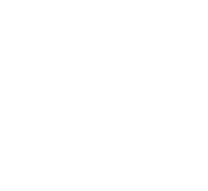 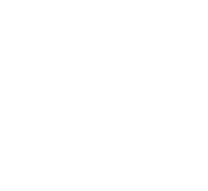 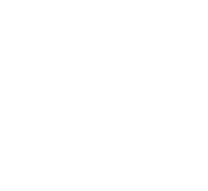 INTERNATIONAL WIRE TRANSFER
Receiver Bank
Sender Bank
Slow Bank
CORRESPONDENT
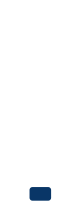 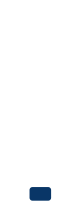 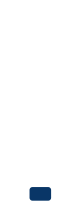 RETHINKING
THE FINANCIAL SERVICES INDUSTRY
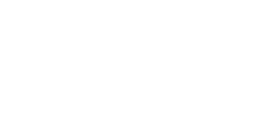 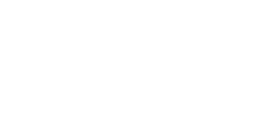 USD
EUR
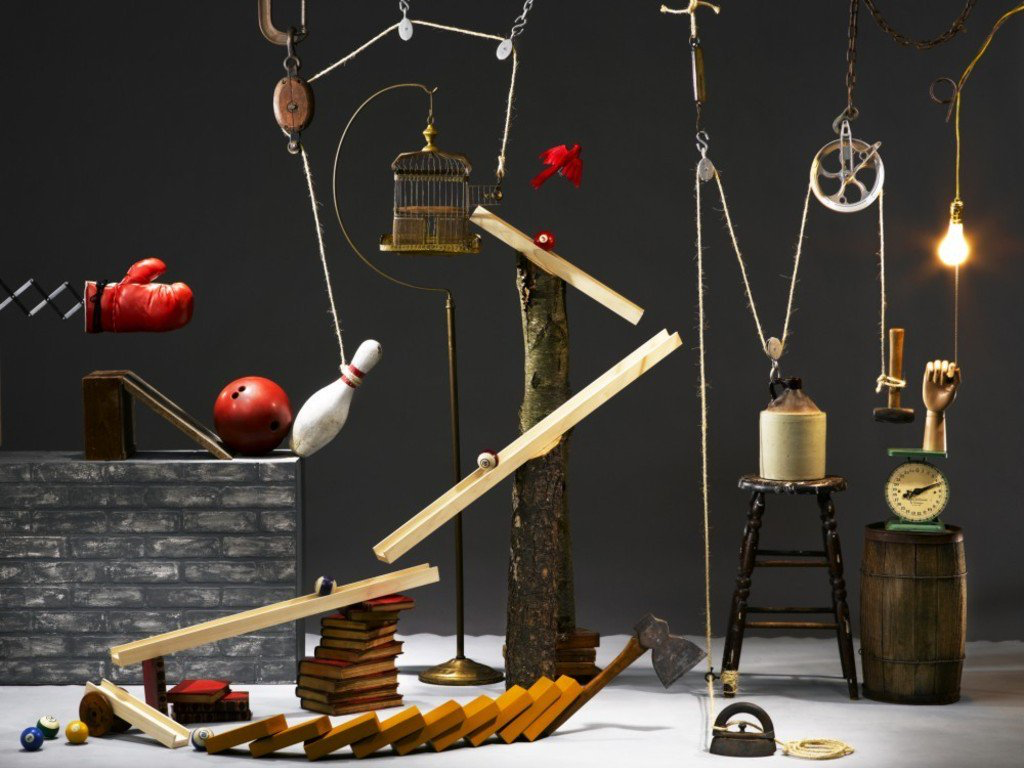 10
^
9
RETHINKING
THE FINANCIAL SERVICES INDUSTRY
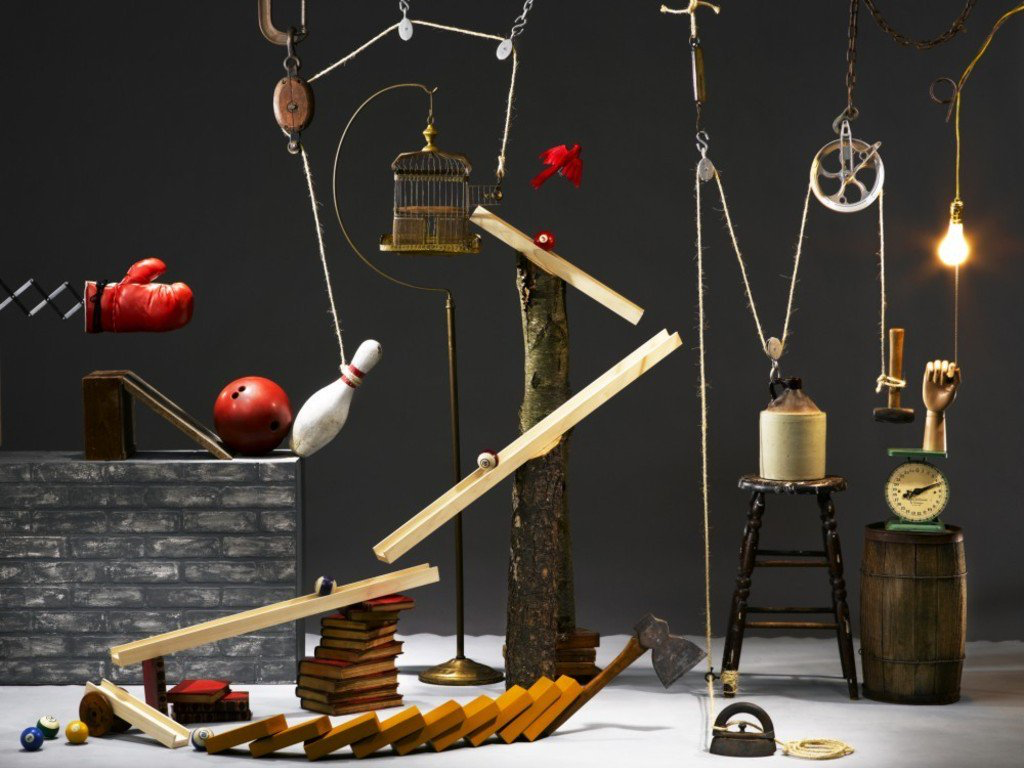 10
^
9
RETHINKING
THE FINANCIAL SERVICES INDUSTRY
NEEDED:
AN INTERNET OF VALUE
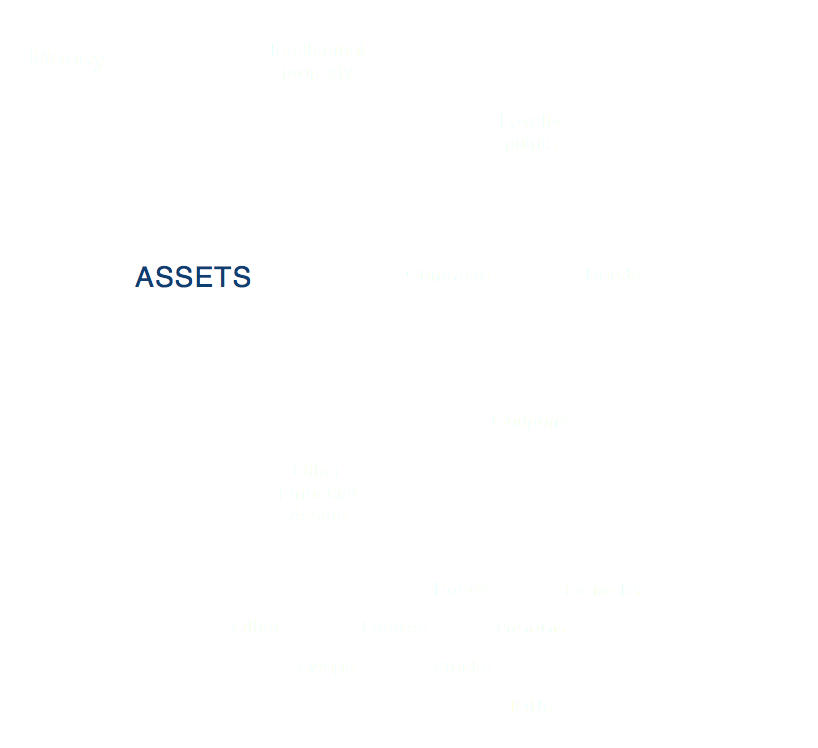 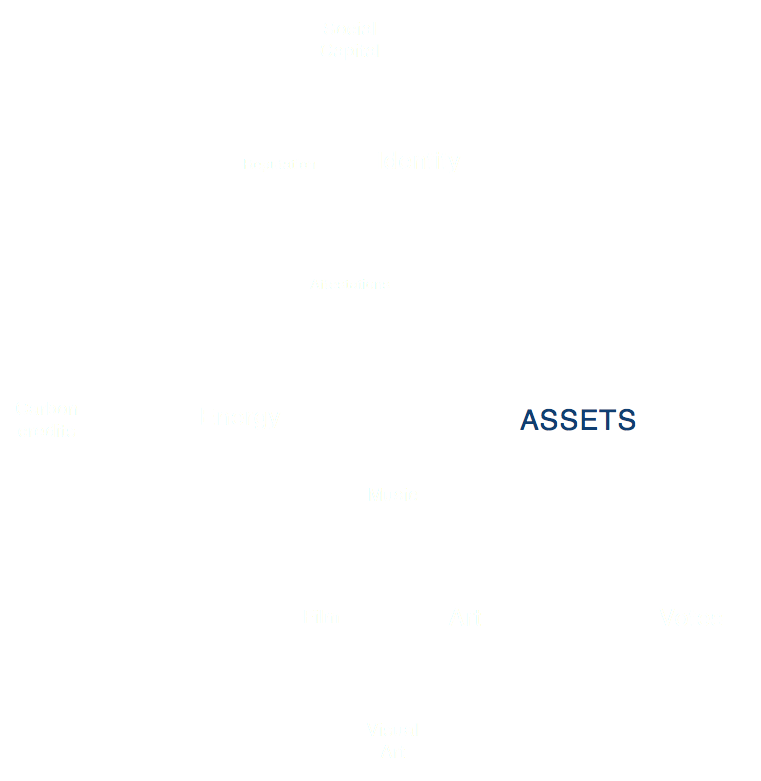 ^
NEEDED:
AN INTERNET OF VALUE
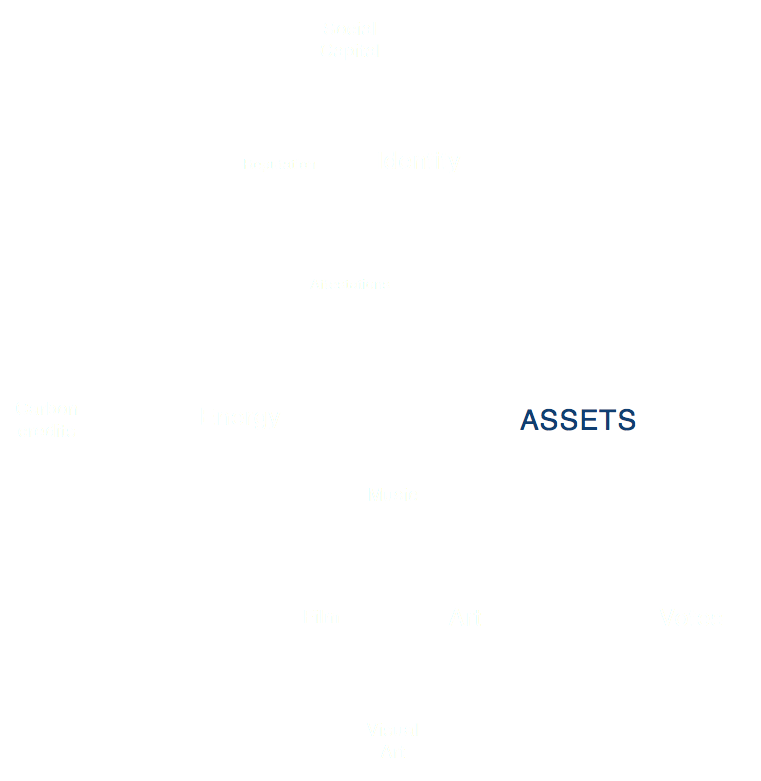 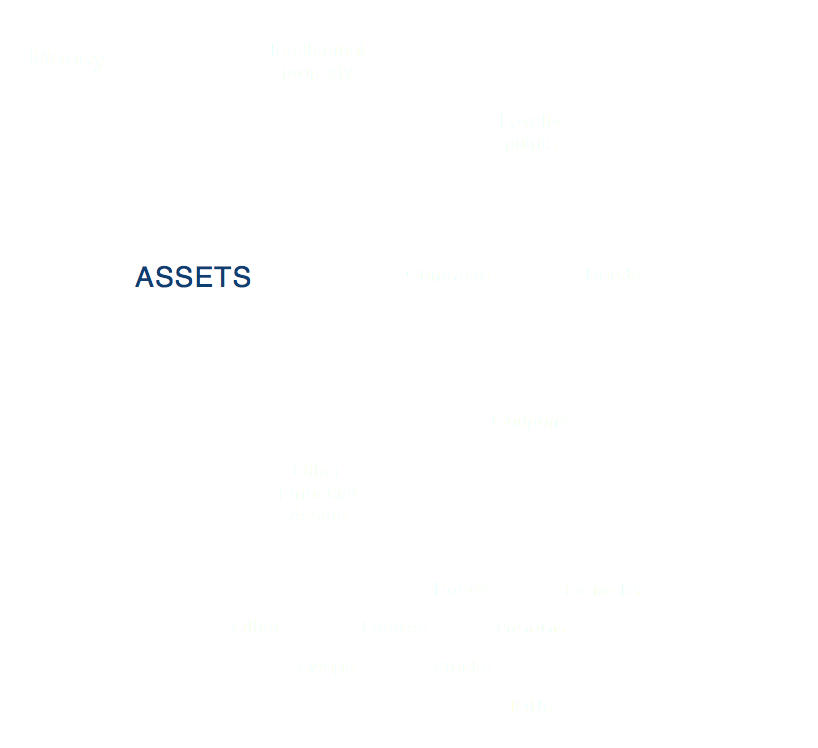 10
9
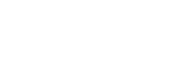 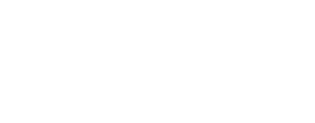 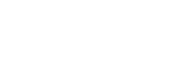 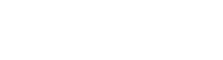 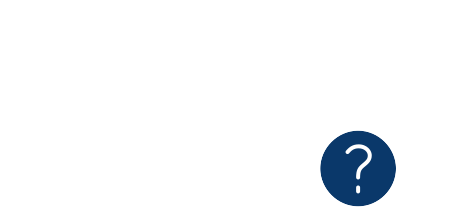 WHO IS SATOSHI NAKAMOTO?
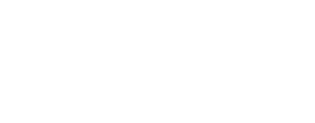 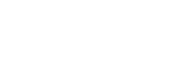 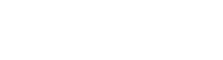 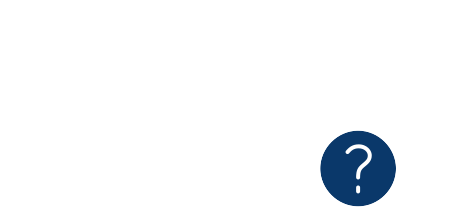 WHO IS SATOSHI NAKAMOTO?
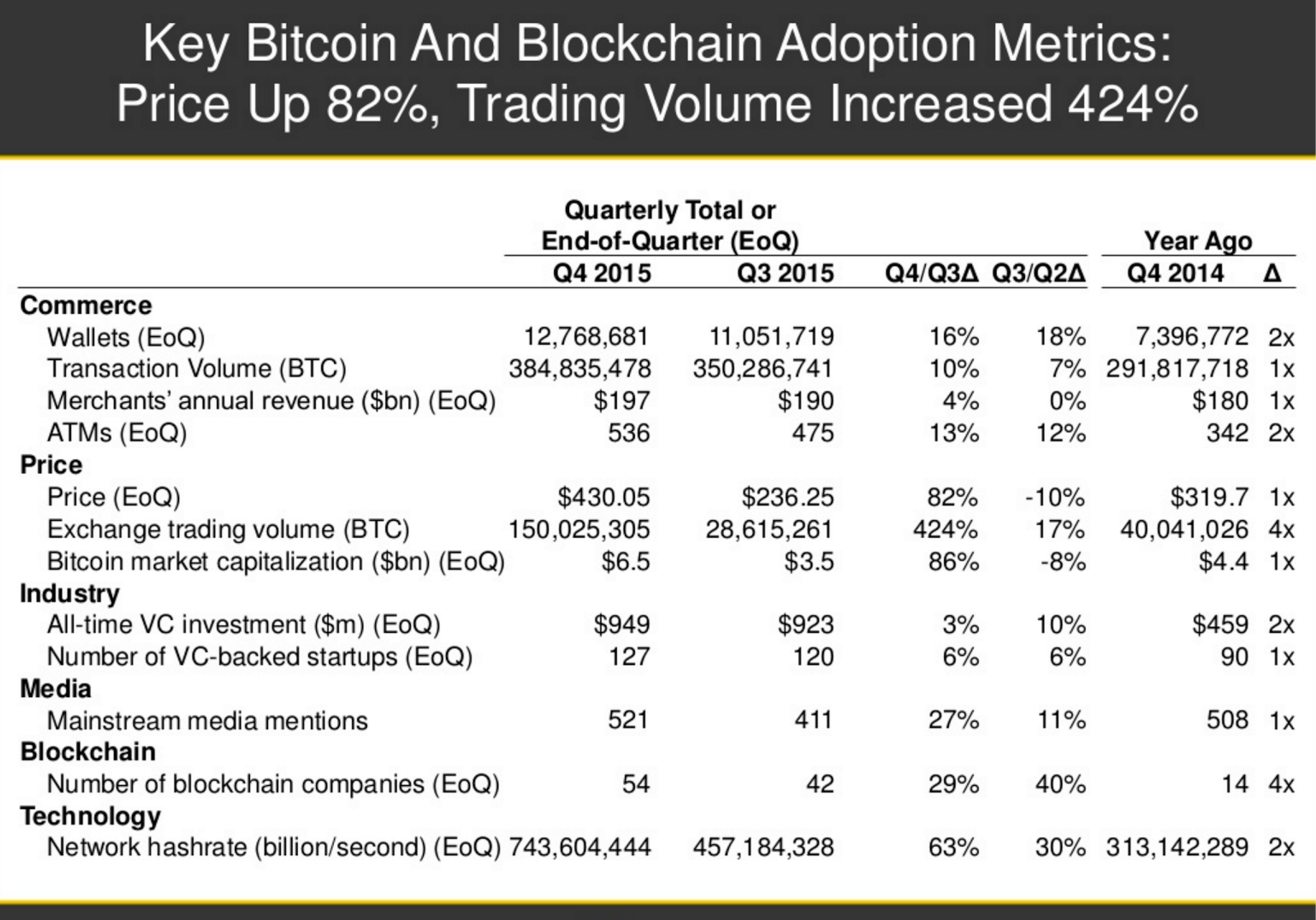 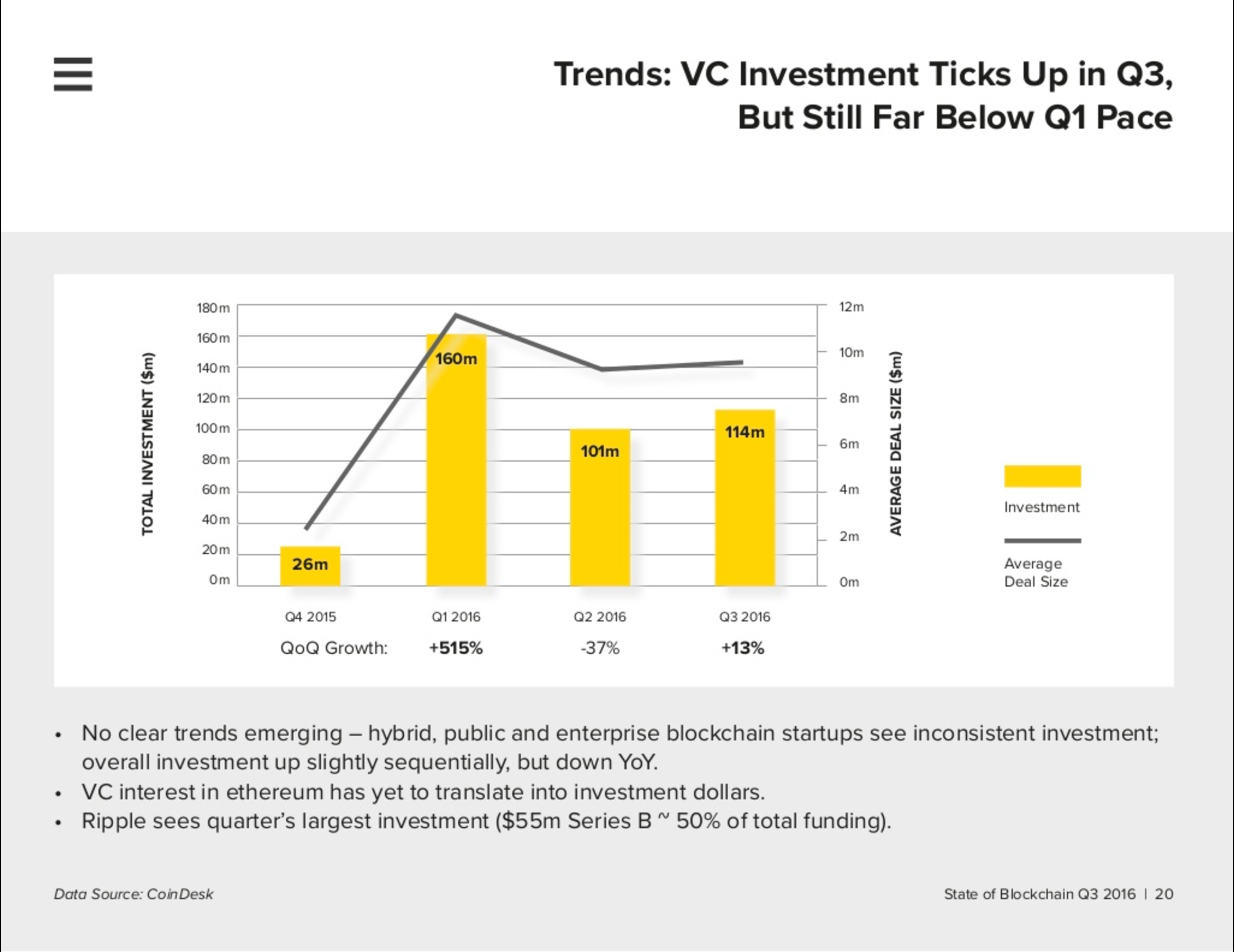 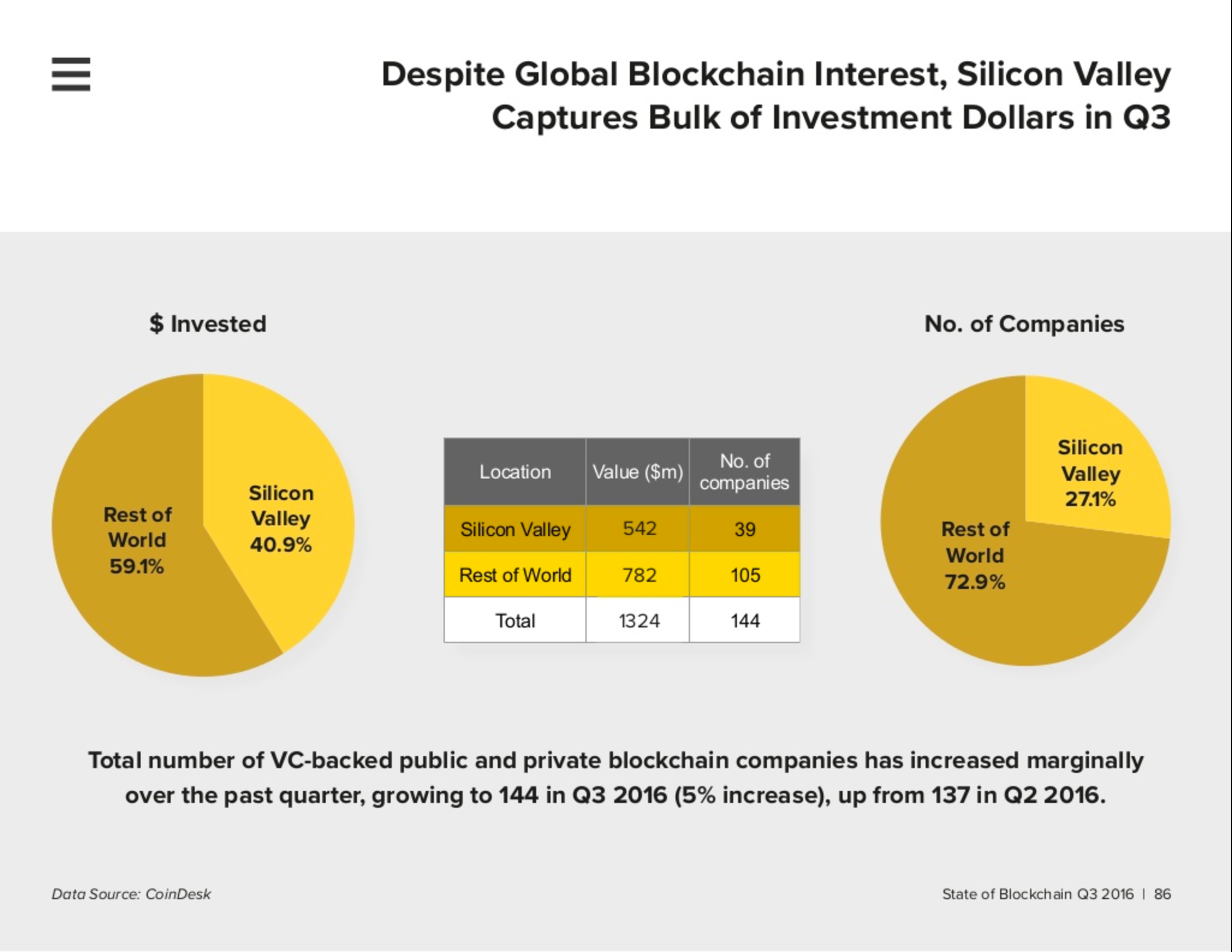 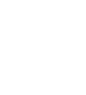 exchange (absolute liquidity)
What is
money?
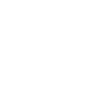 cost estimate
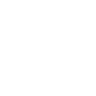 accumulation of funds
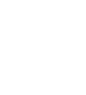 exchange (absolute liquidity)
What is
money?
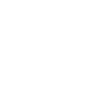 cost estimate
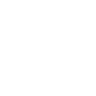 accumulation of funds
What is
money?
VOLATILITY
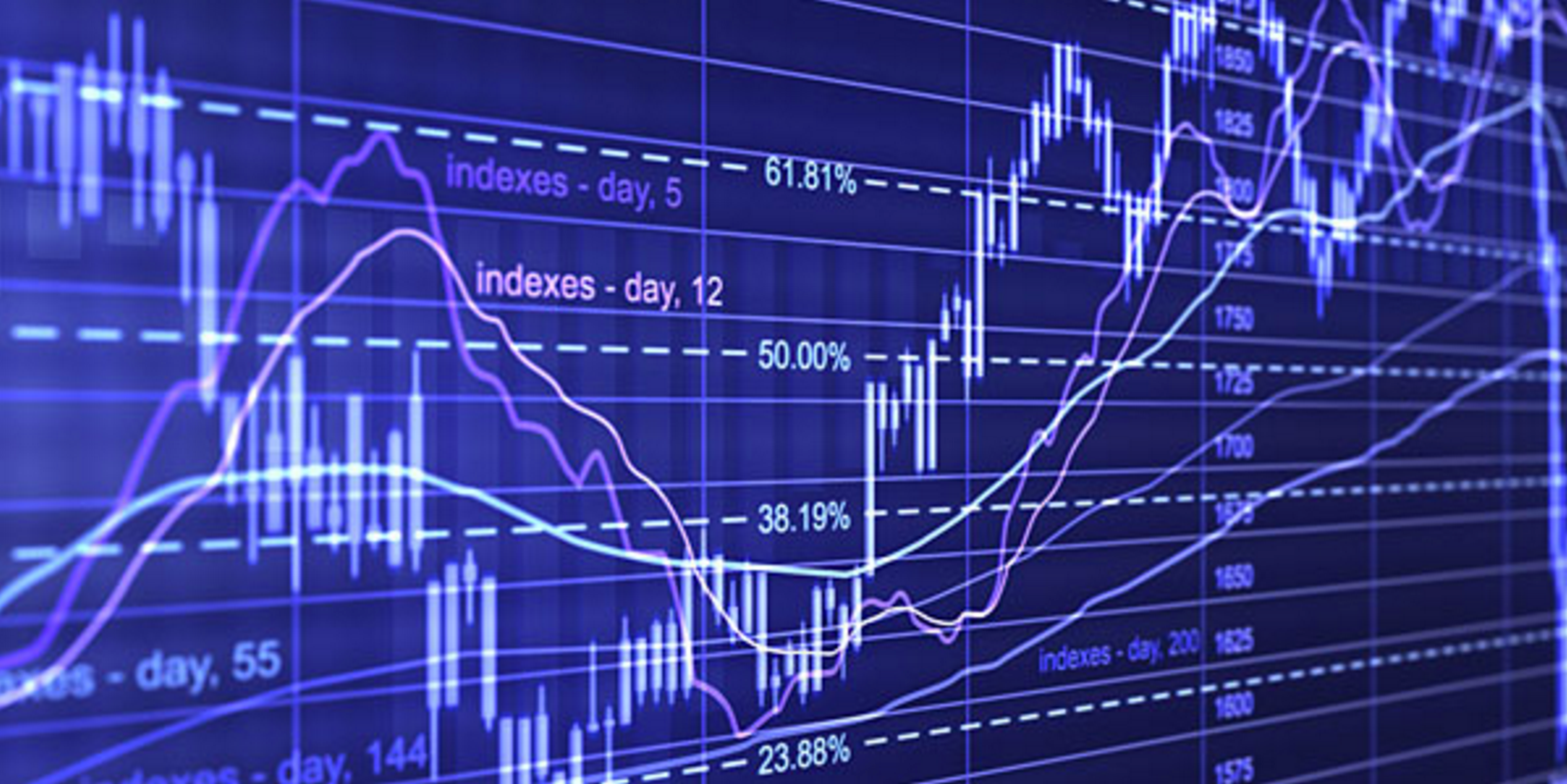 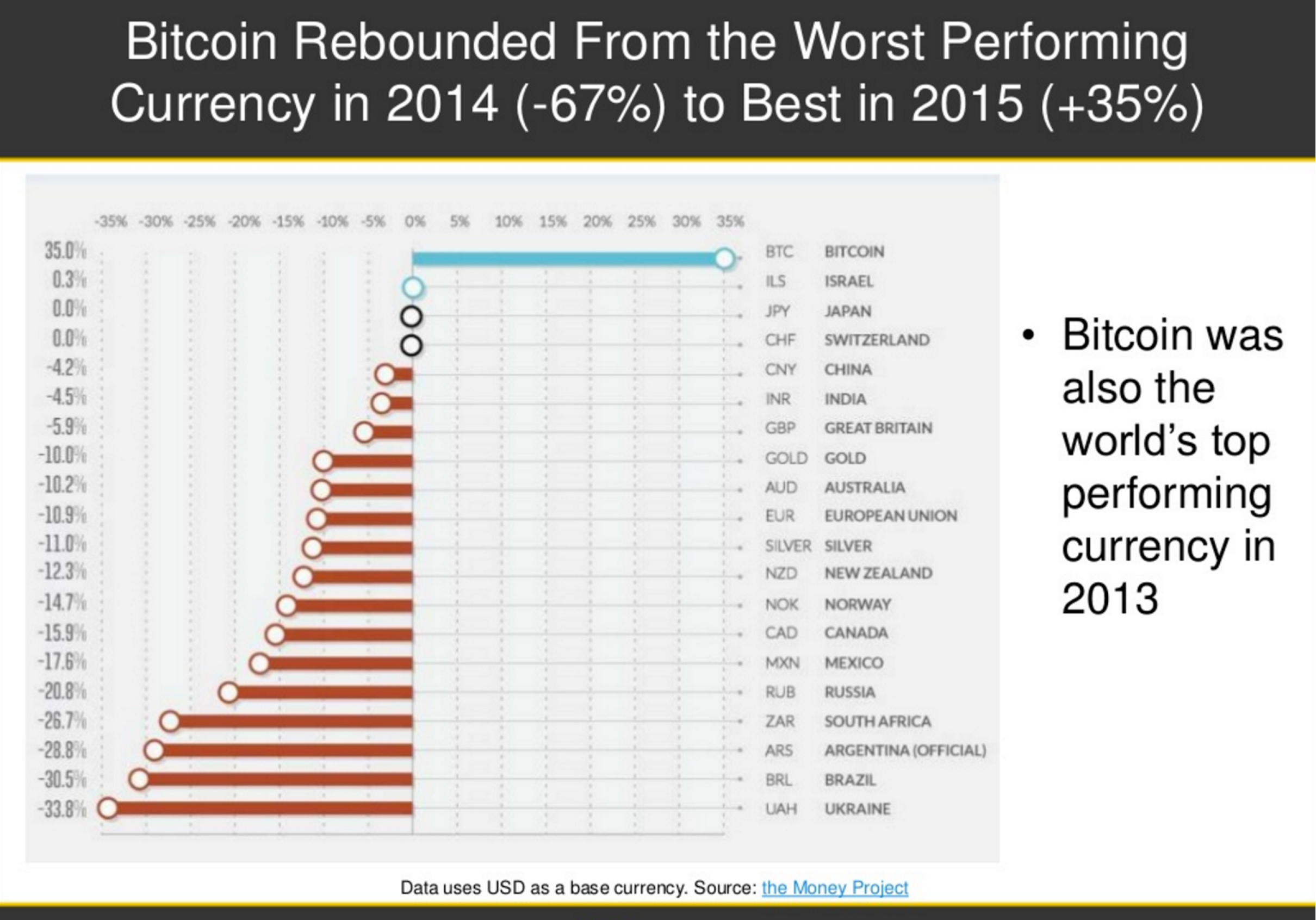 Популярные вопросы
о Биткоин среди пользователей
FAQ
Что делает Биткоин интересным?
Является ли биткоин средством инвестирования?
Как можно купить биткоины?
Как хранить биткоины?
Насколько безопасно хранить биткоины?
Как потратить биткоины?
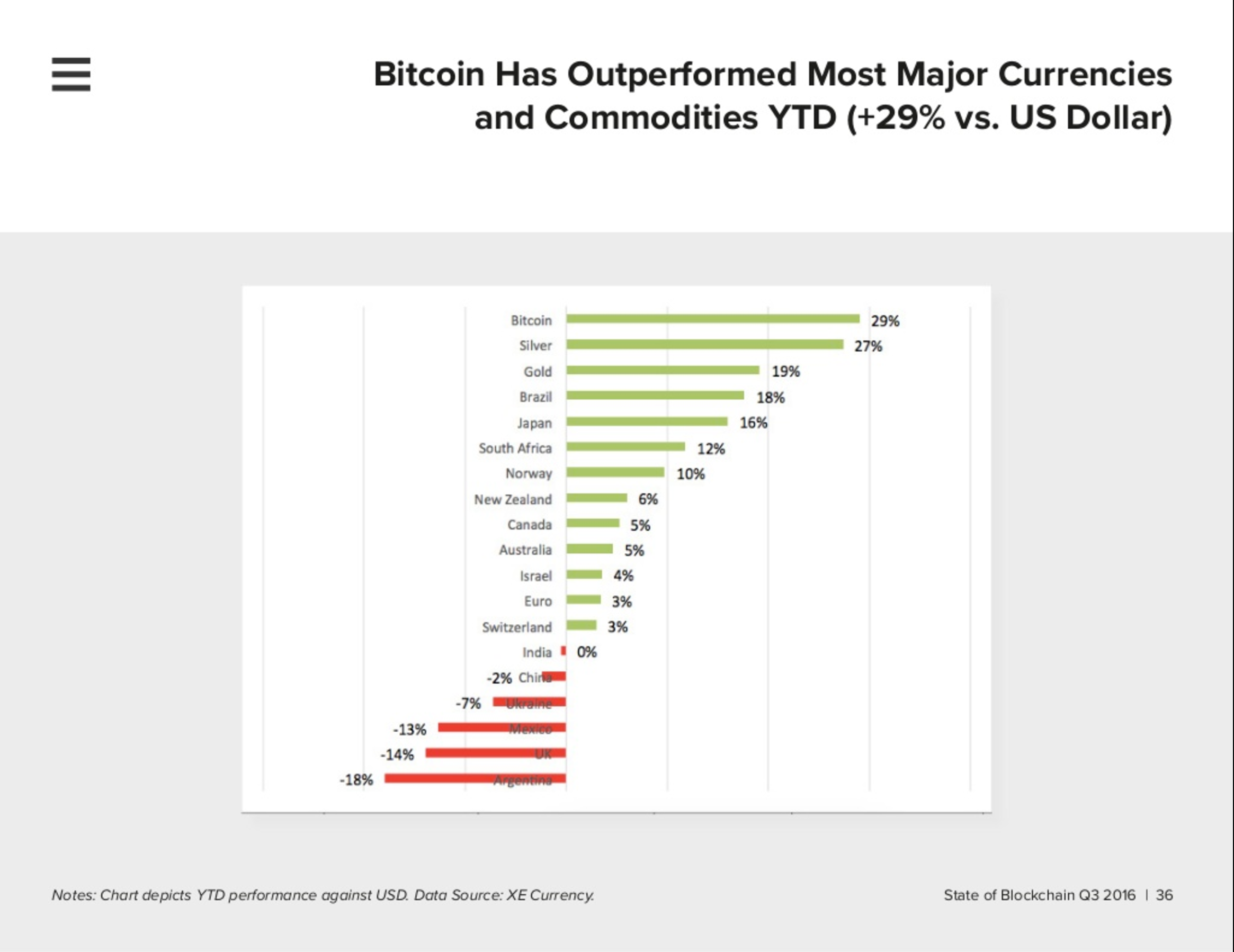 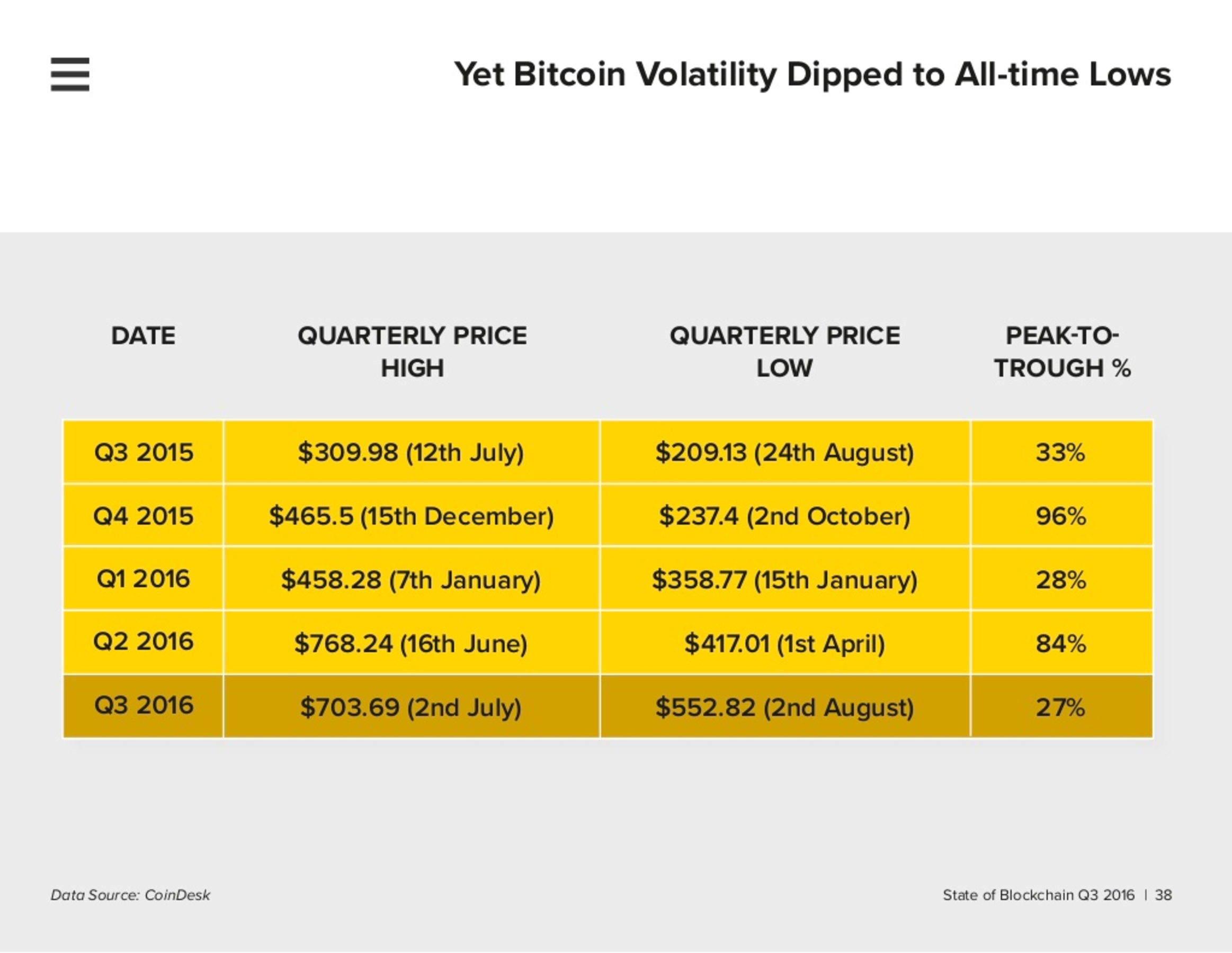 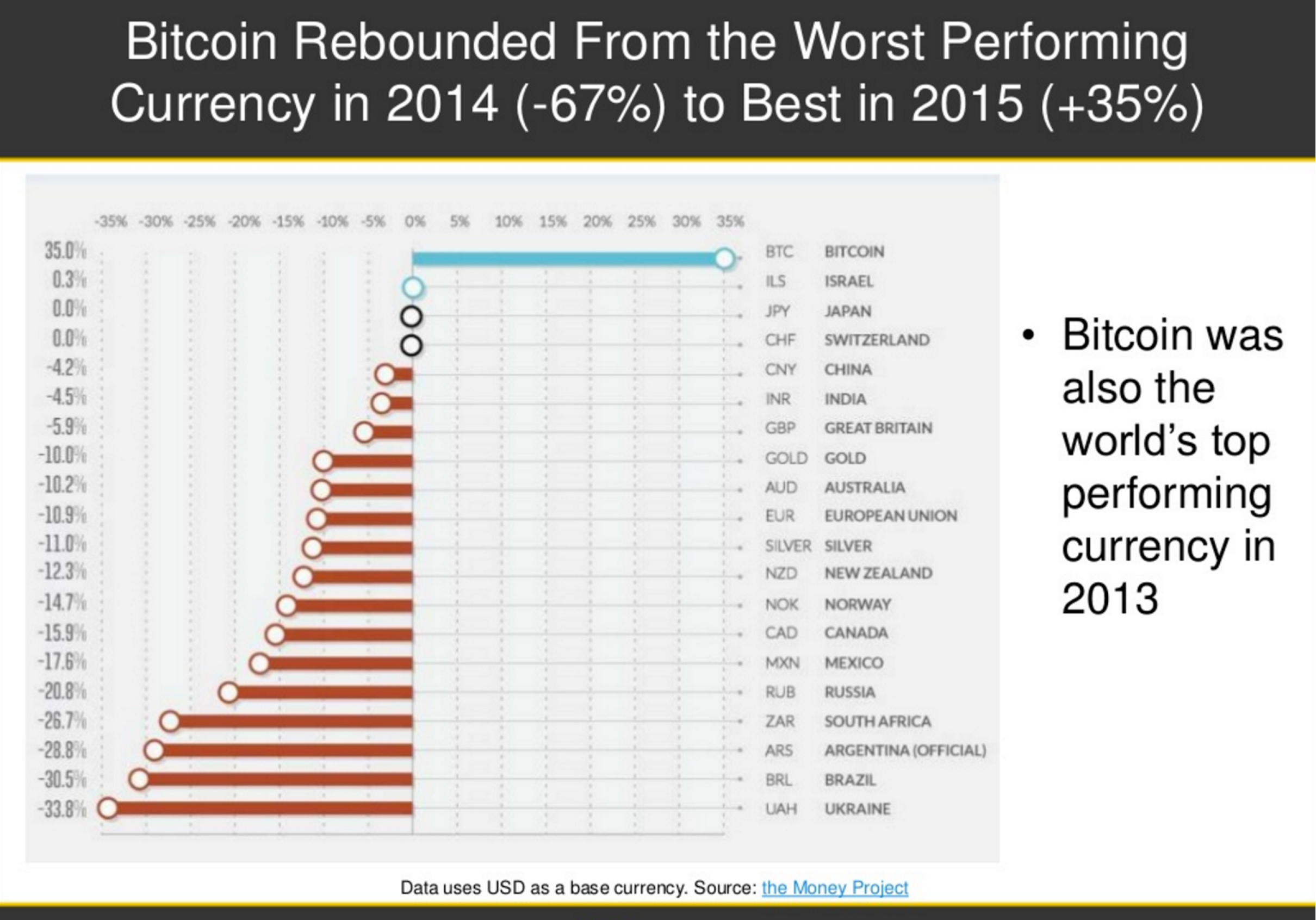 Популярные вопросы
о Биткоин среди пользователей
FAQ
Что делает Биткоин интересным?
Является ли биткоин средством инвестирования?
Как можно купить биткоины?
Как хранить биткоины?
Насколько безопасно хранить биткоины?
Как потратить биткоины?
Bitcoin & Business
What merchant need to know to sell products for Bitcoins
FAQ
Bitcoin & Business
What merchant need to know to sell products for Bitcoins
Bitcoin & Business
What merchant need to know to sell products for Bitcoins
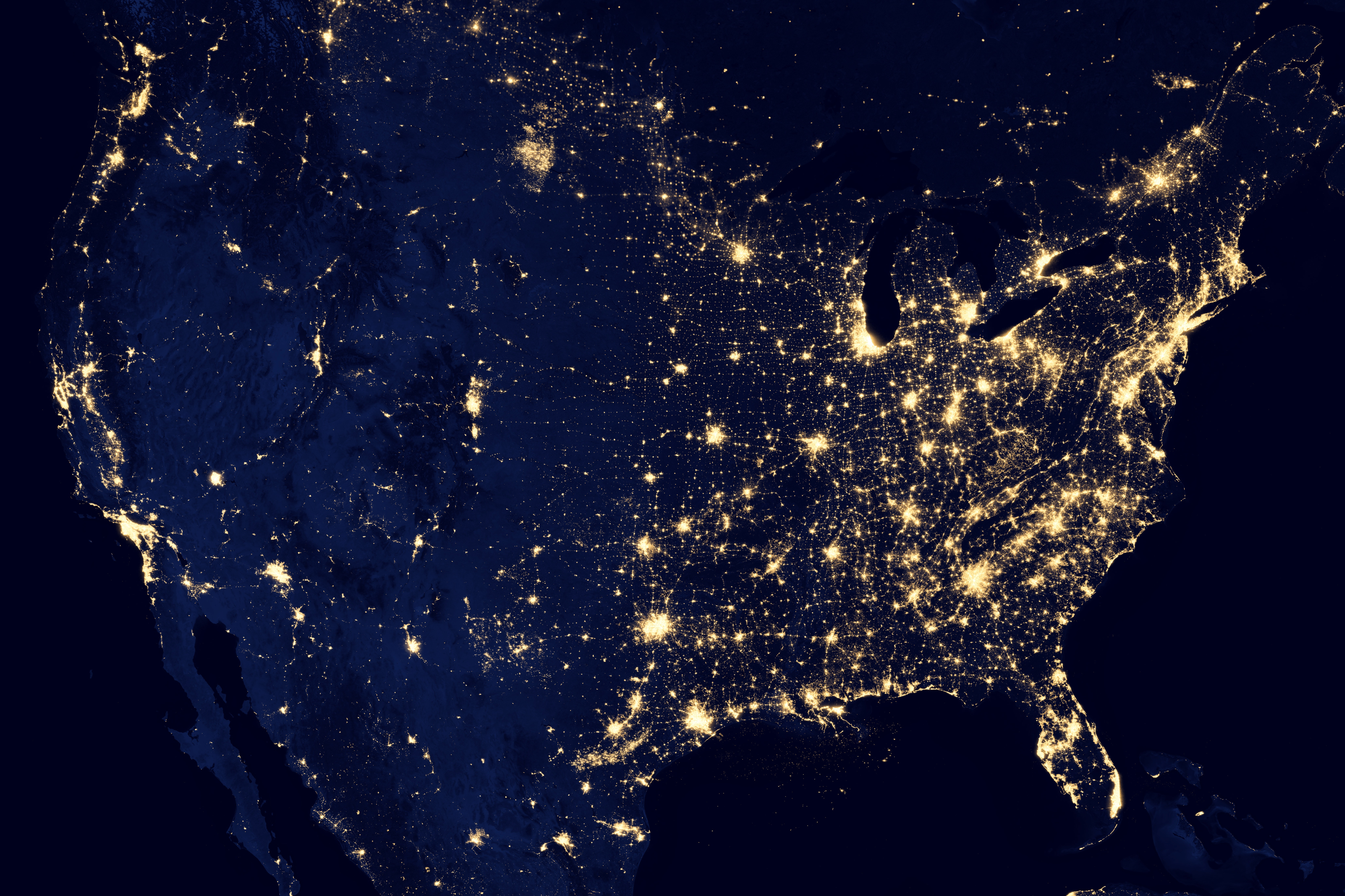 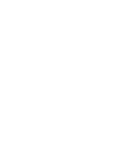 BLOCKCHAIN
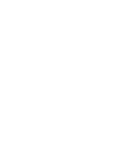 BLOCKCHAIN
decentralization
ENCYCLOPEDIA BRITANICA
WIKIPEDIA
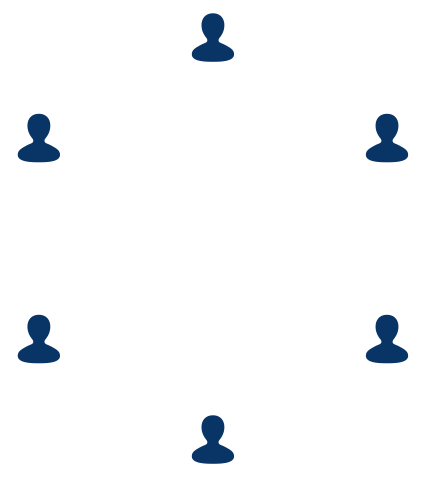 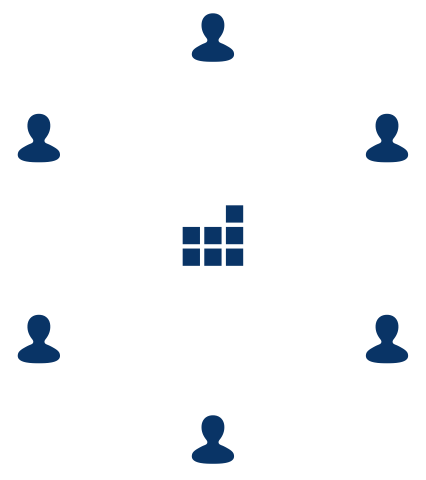 Centralized
Content
Decentralized
Content
immutable
Smart contracts
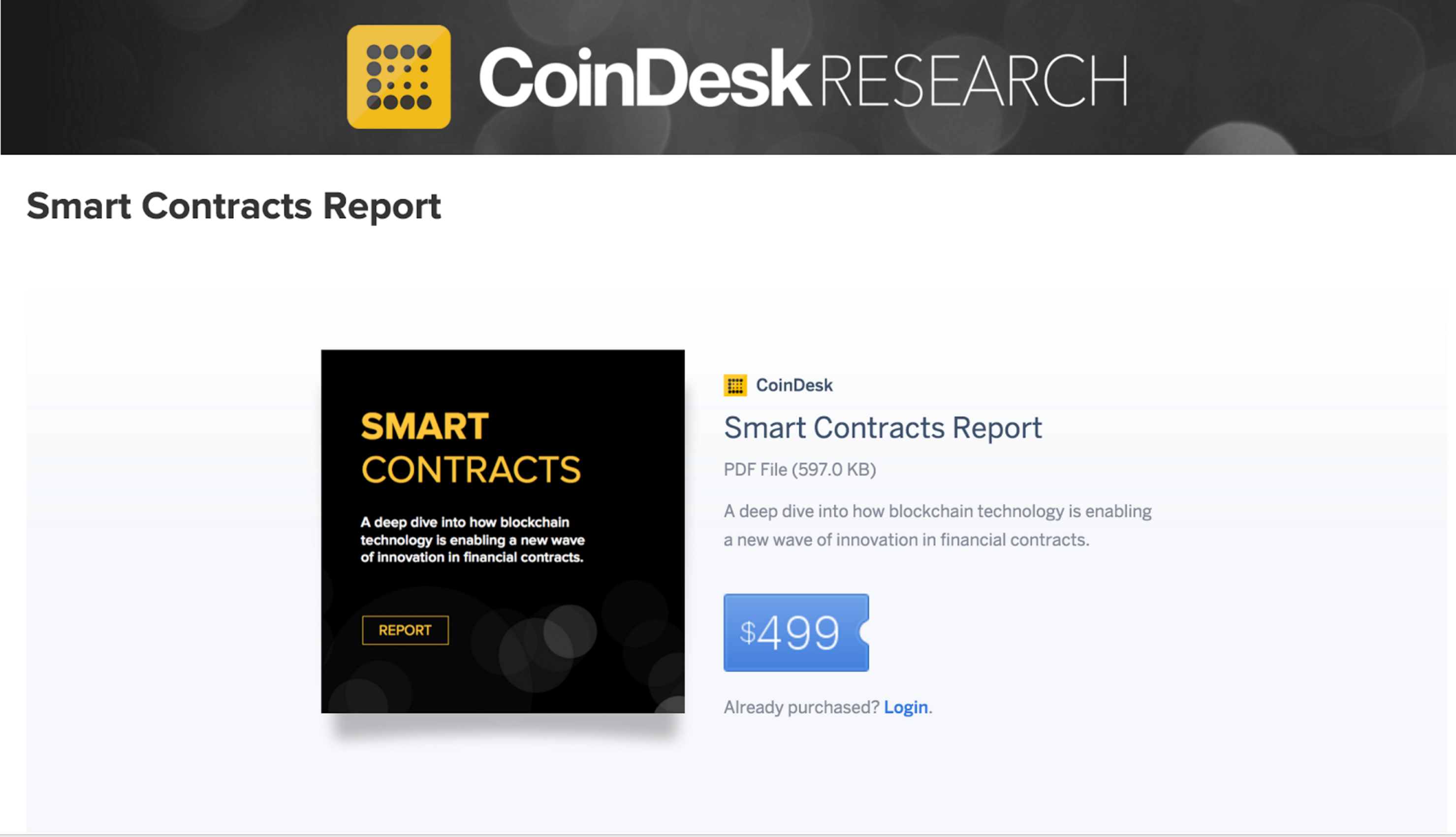 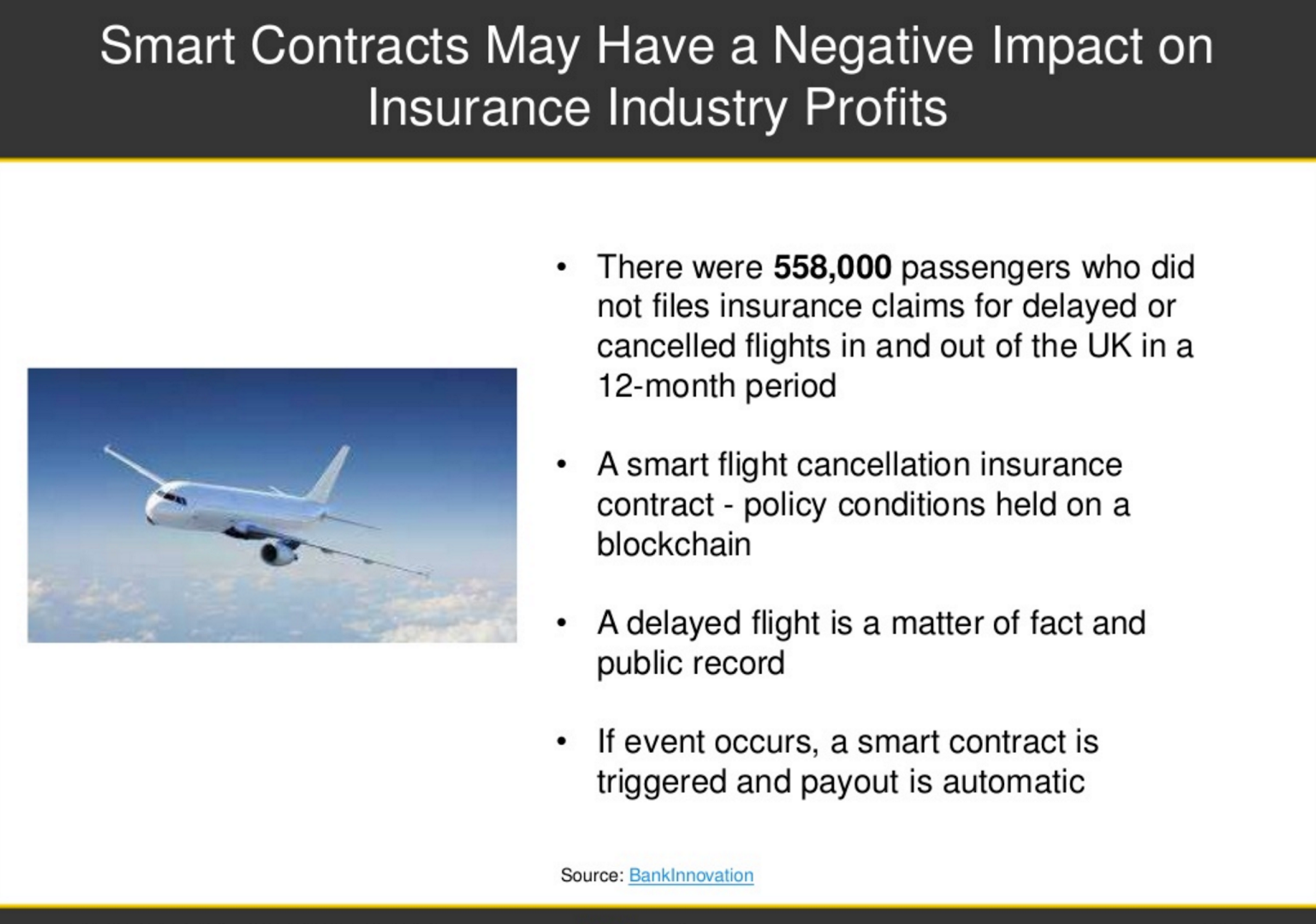 Contacting external services
Contacting external services
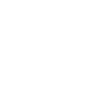 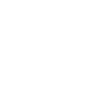 Bitcoin
Blockchain
Bitcoin
Blockchain
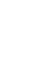 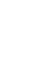 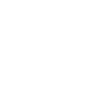 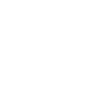 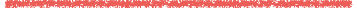 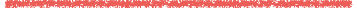 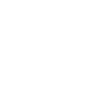 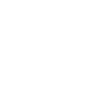 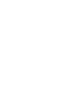 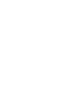 Ethereum
Blockchain
Ethereum
Blockchain
Internet
Internet
Contacting external services
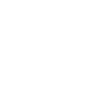 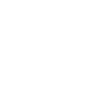 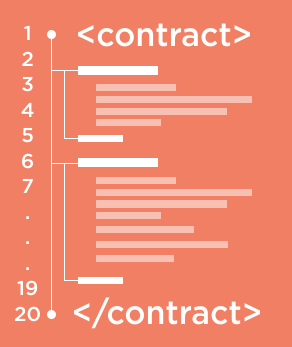 Bitcoin
Blockchain
Bitcoin
Blockchain
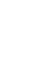 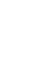 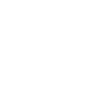 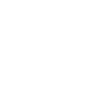 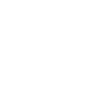 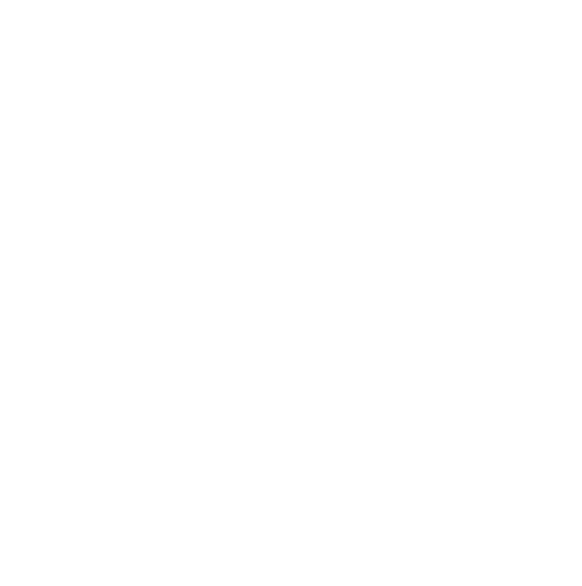 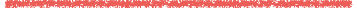 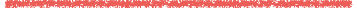 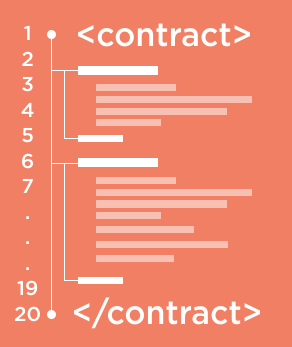 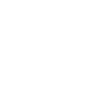 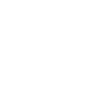 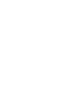 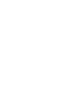 Ethereum
Blockchain
Ethereum
Blockchain
Oraclize
Internet
Internet
Enforcing on-chain payments
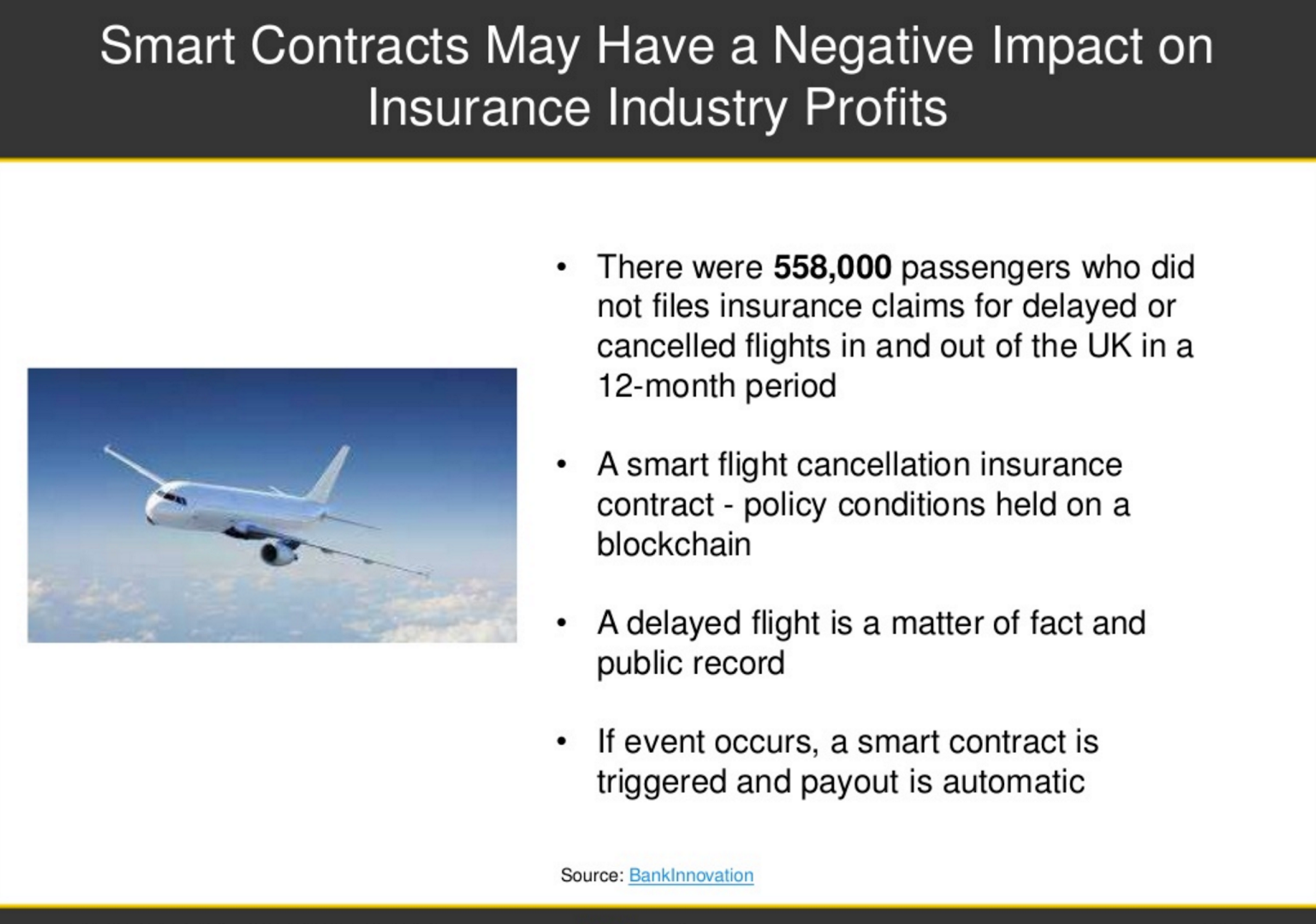 Flight delay insurance
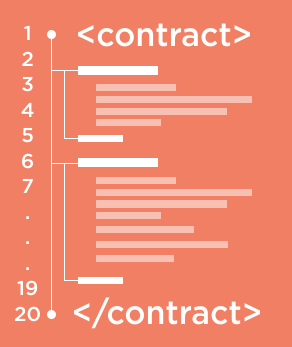 Flight delay insurance
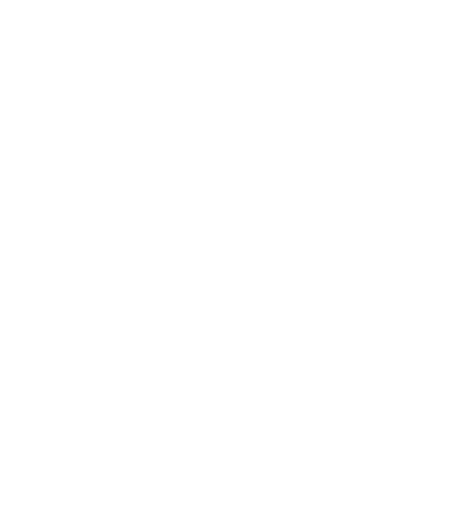 Flight statistic
13. Flight data
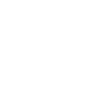 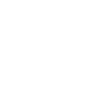 Flights datafeed
4. Verifies insurance rate
5. Verifies flight info
2. Gets insurance rate
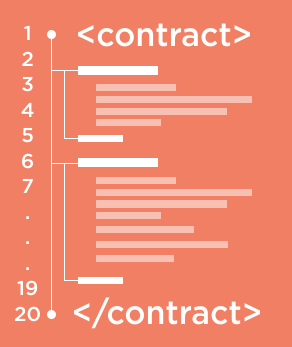 Scheduler
Insurance rate provider
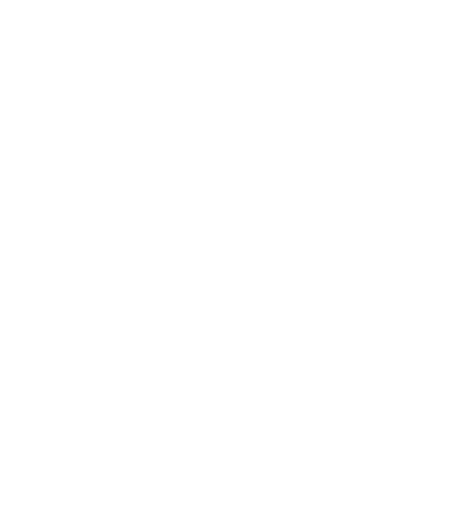 6. Departure info
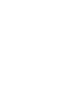 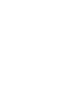 12. Insured case
1.Get Insurance Rate
14. Insurance case validation
3. Create insurance
7. Insured case
11. Signed payment approval
Customer
Sales
Deloitte
Blockchain Smart Contract
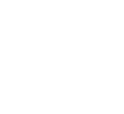 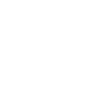 8. Insured case payment
9. Make payment
10. Signed payment approval
Bank
Payment processor
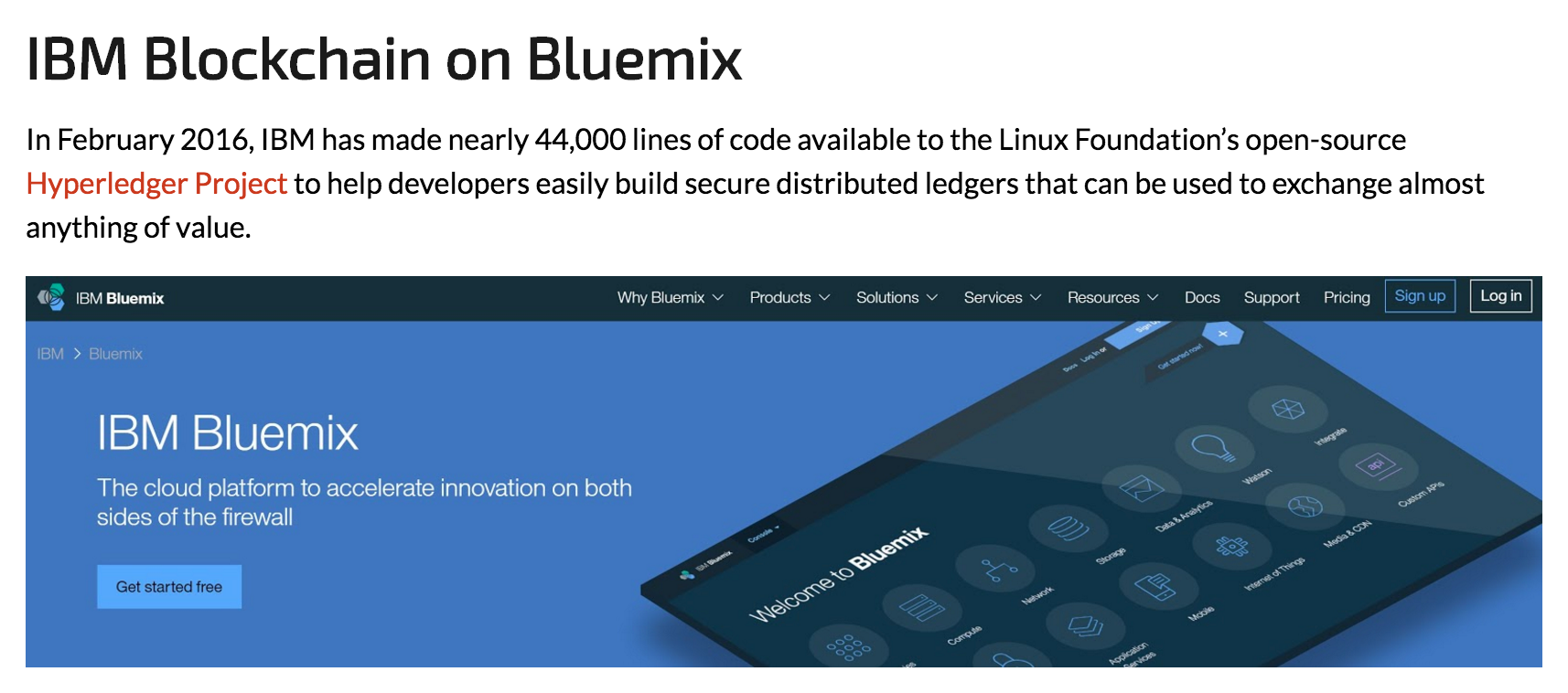 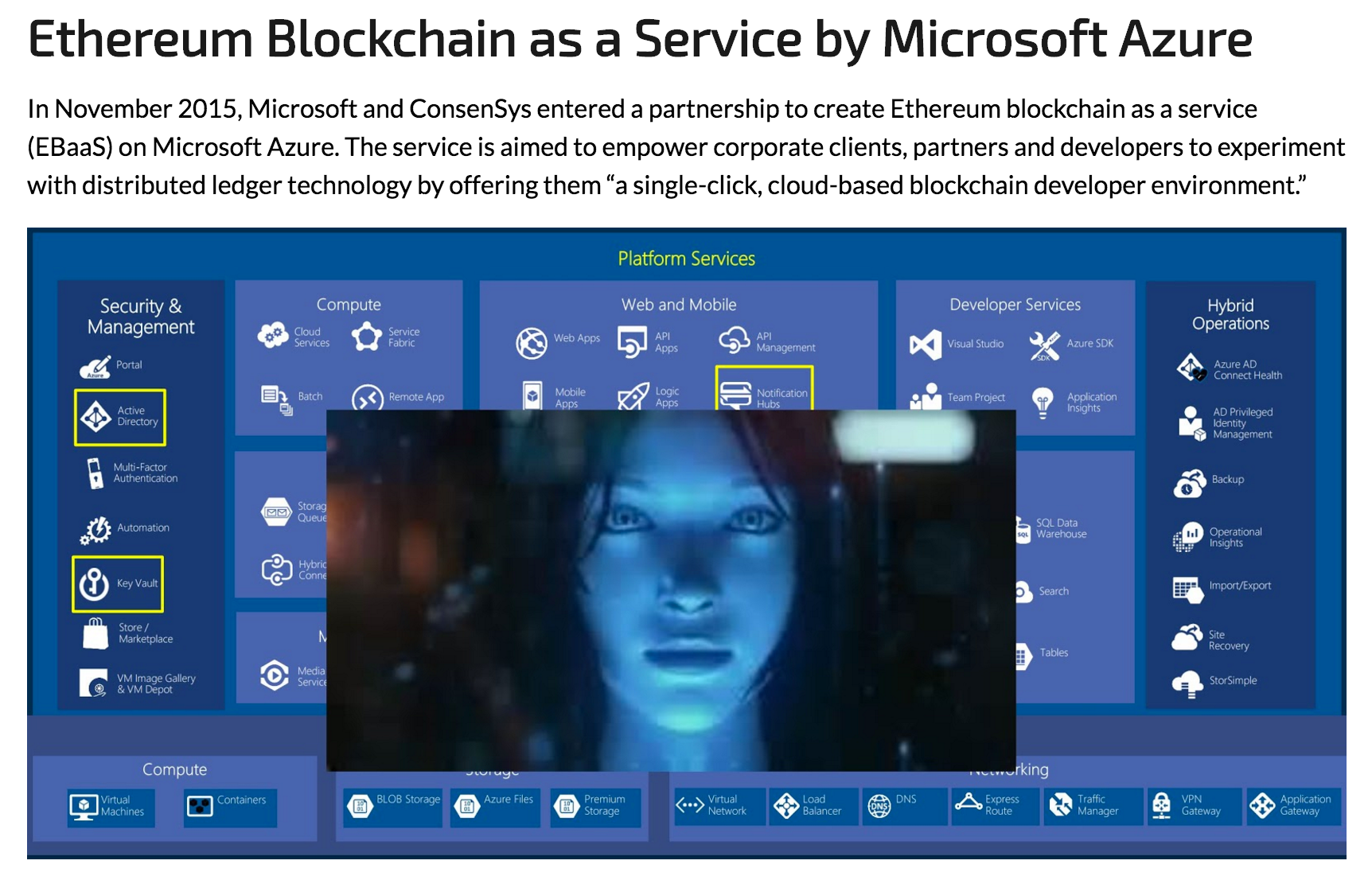 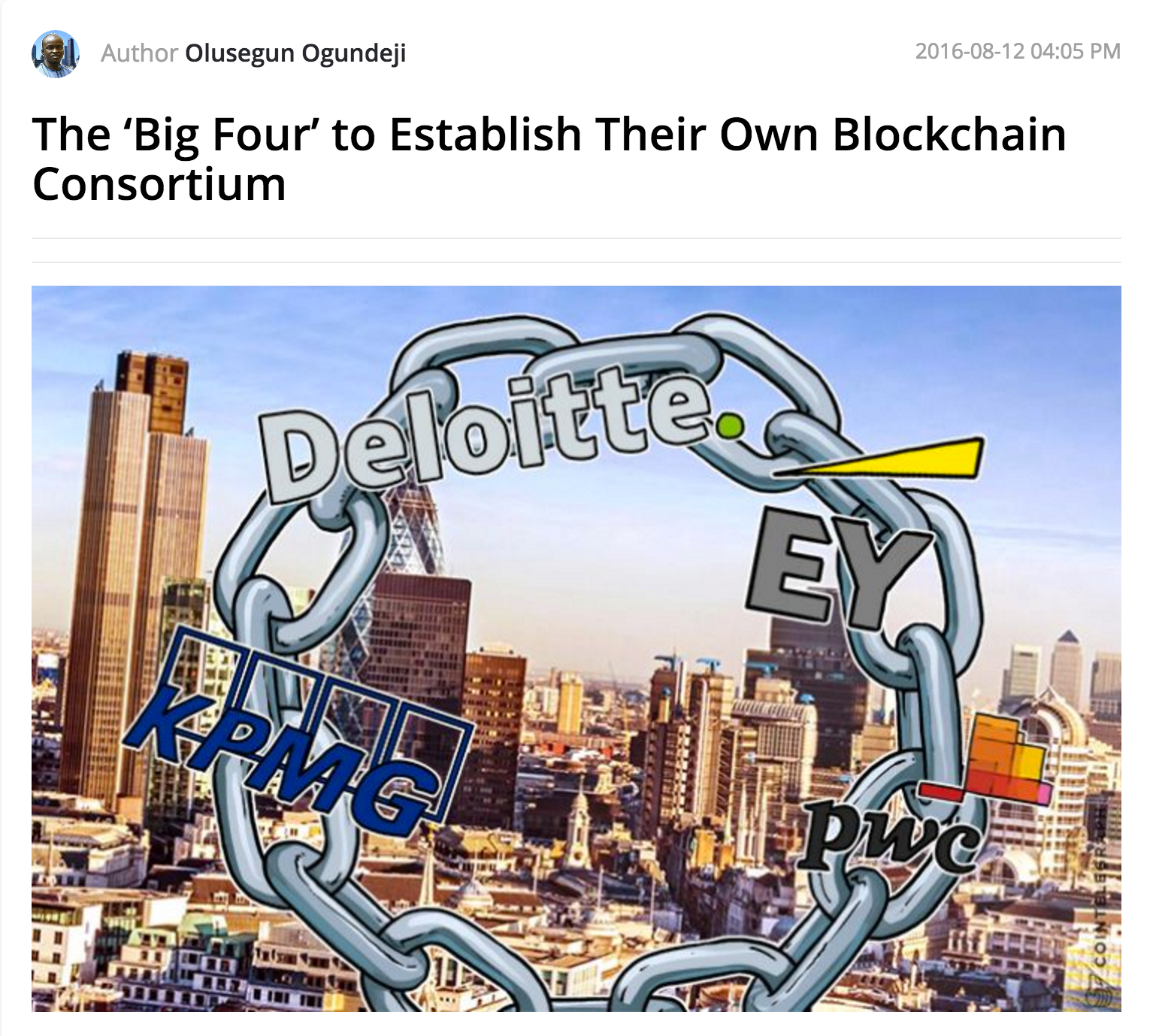 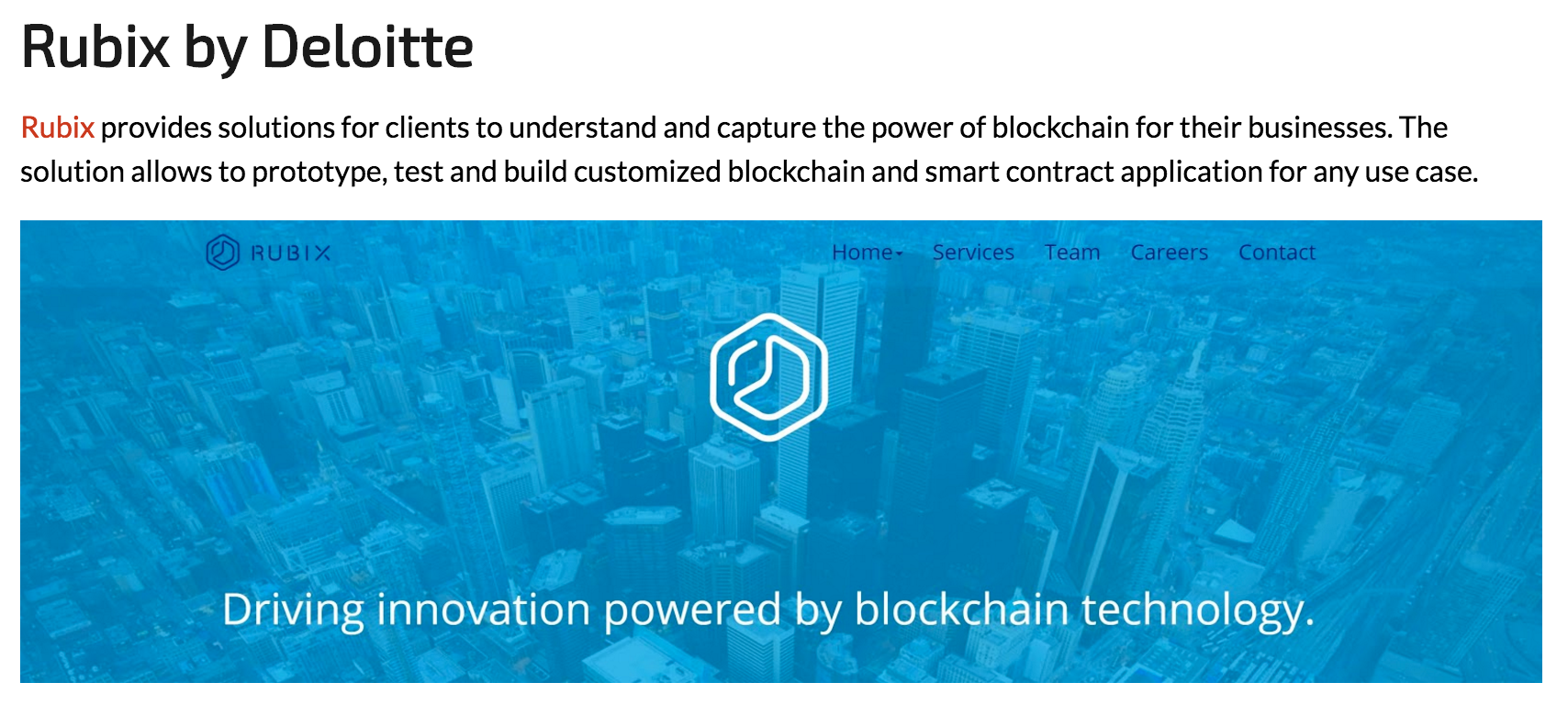 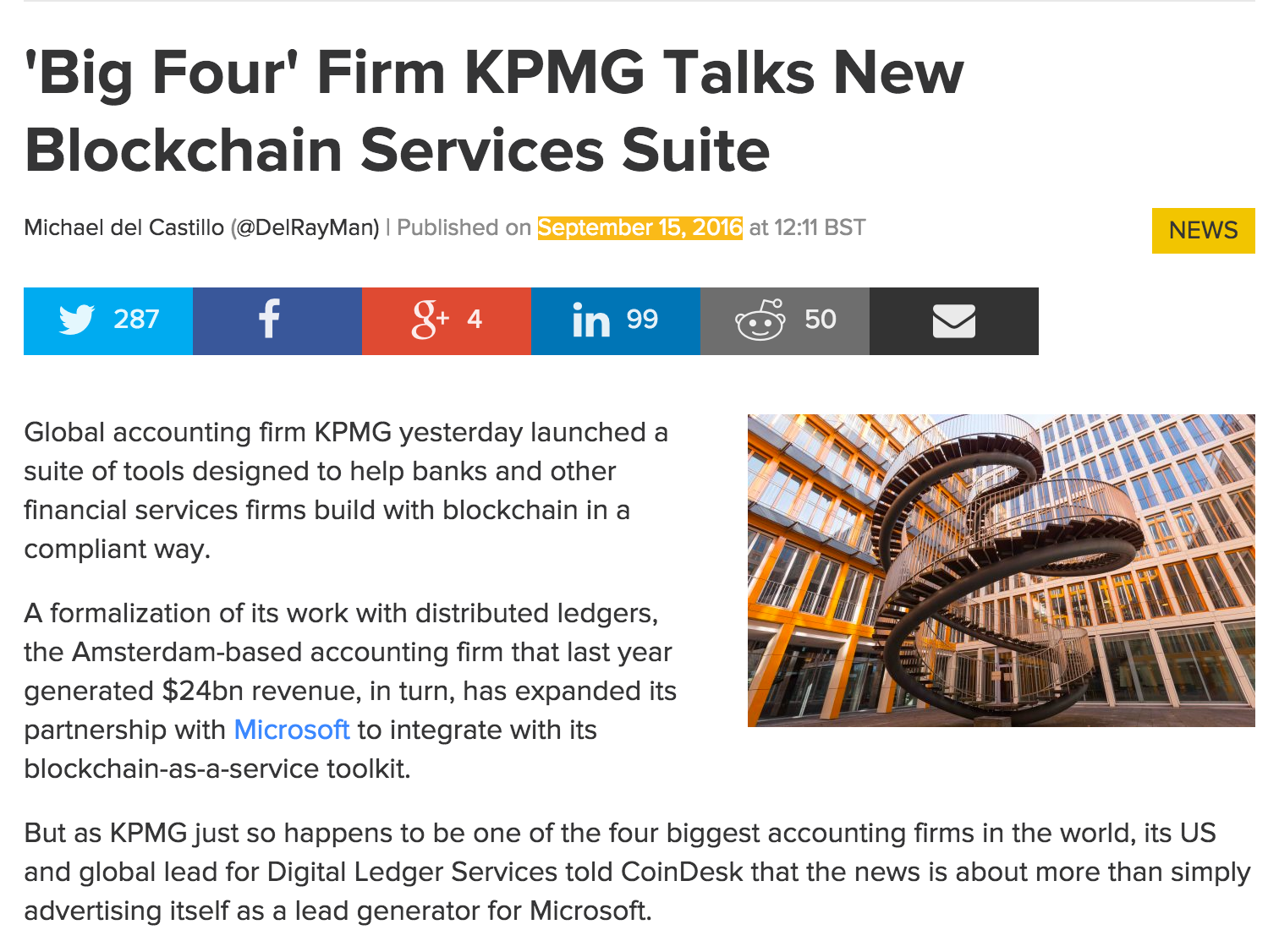 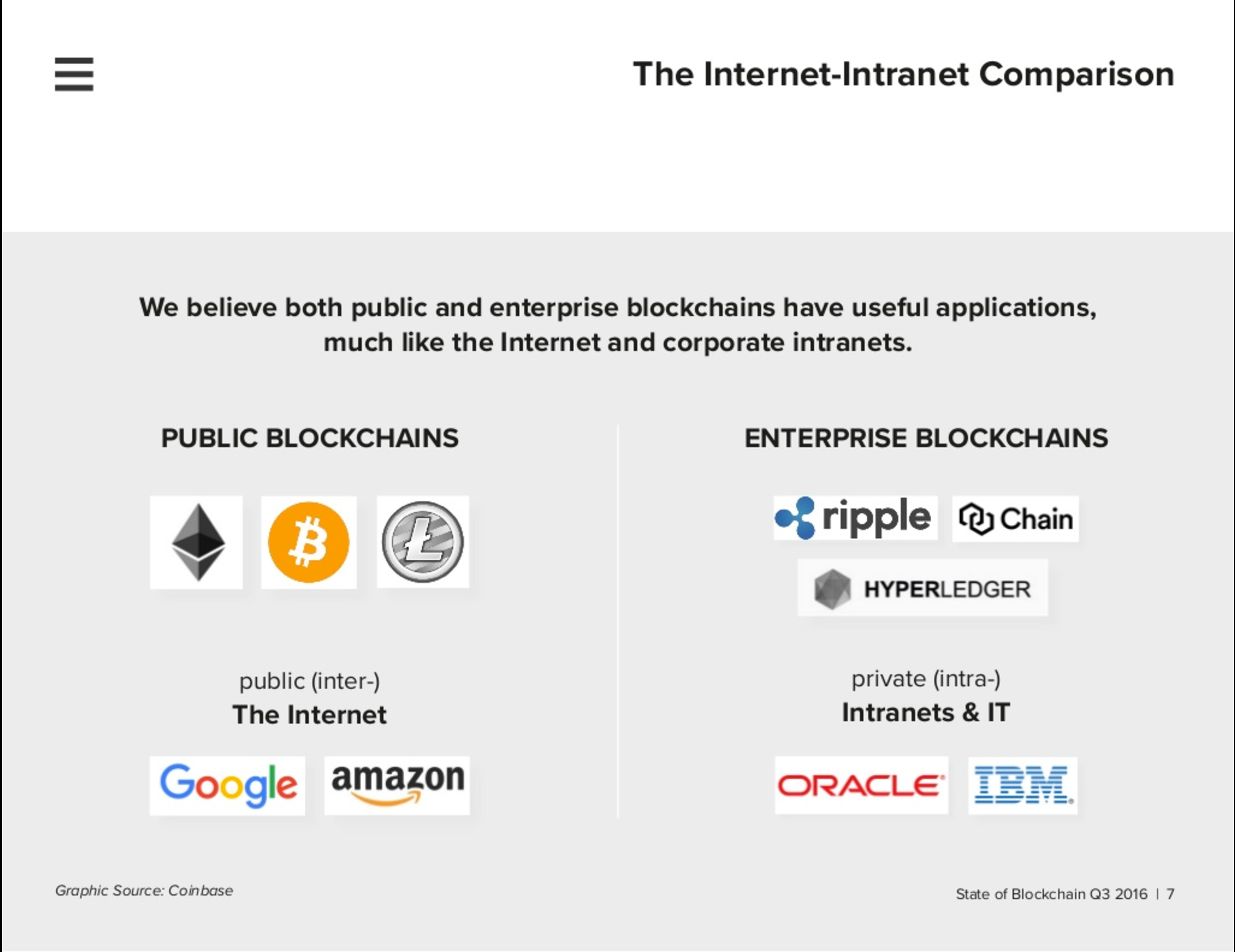 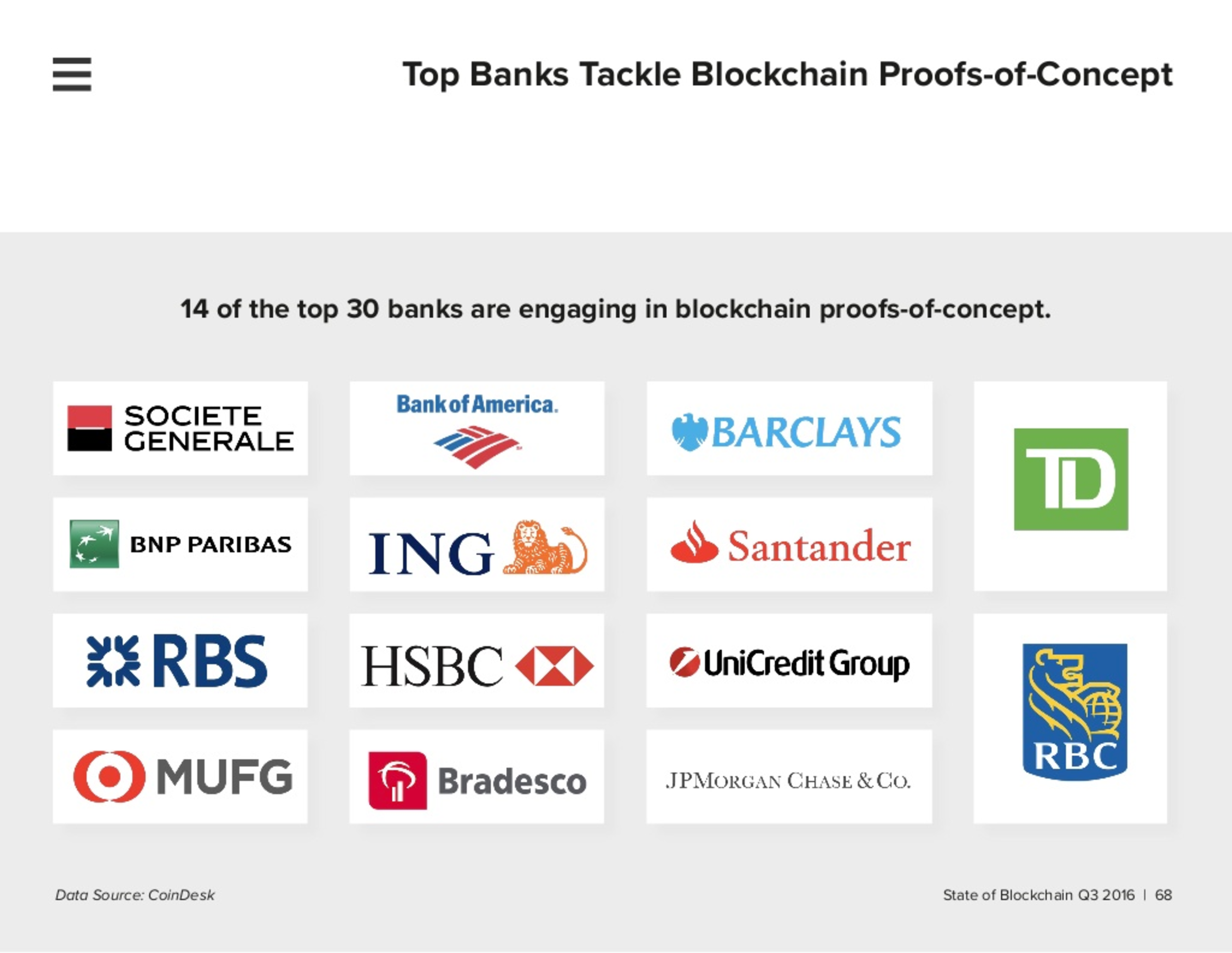 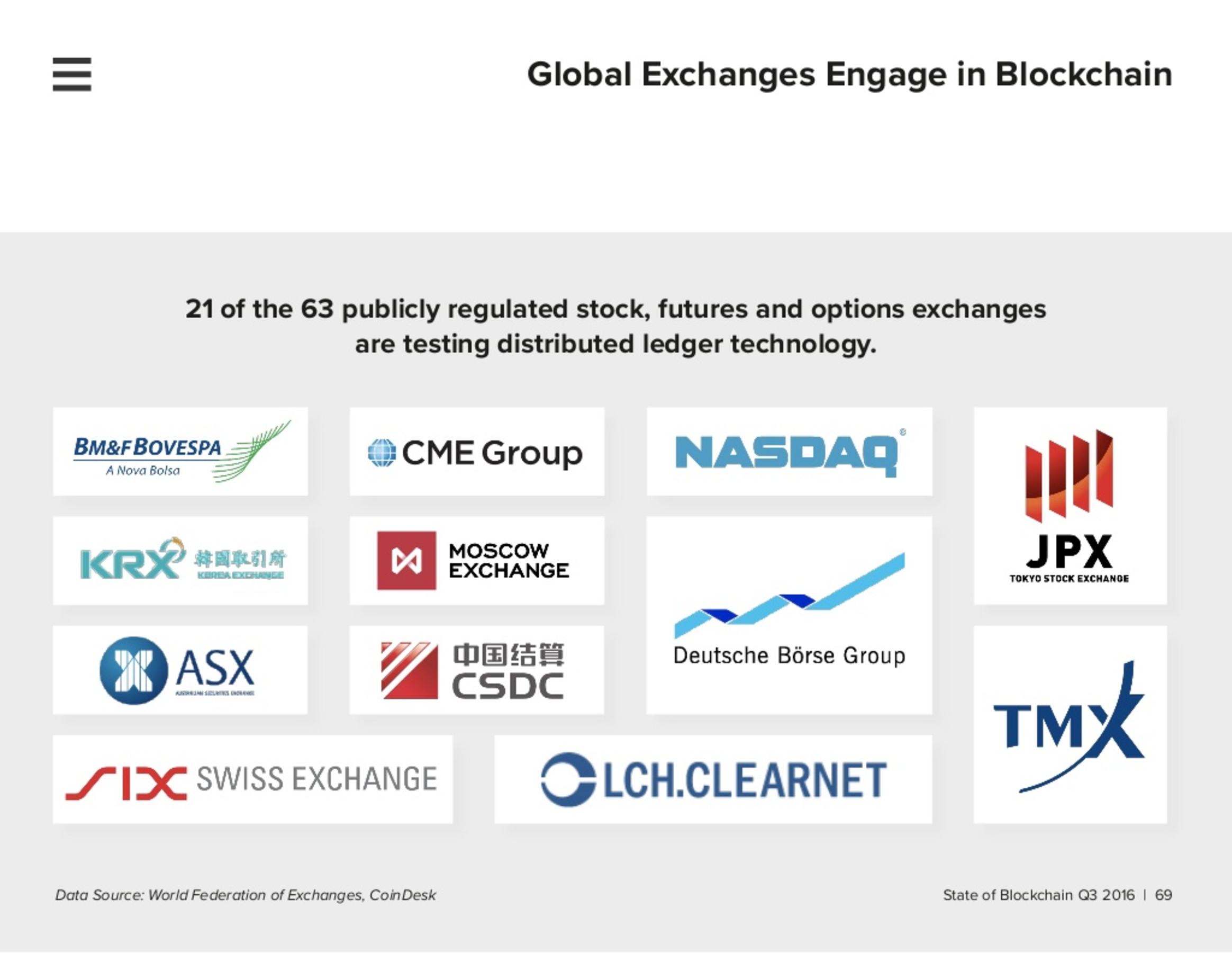 ICO
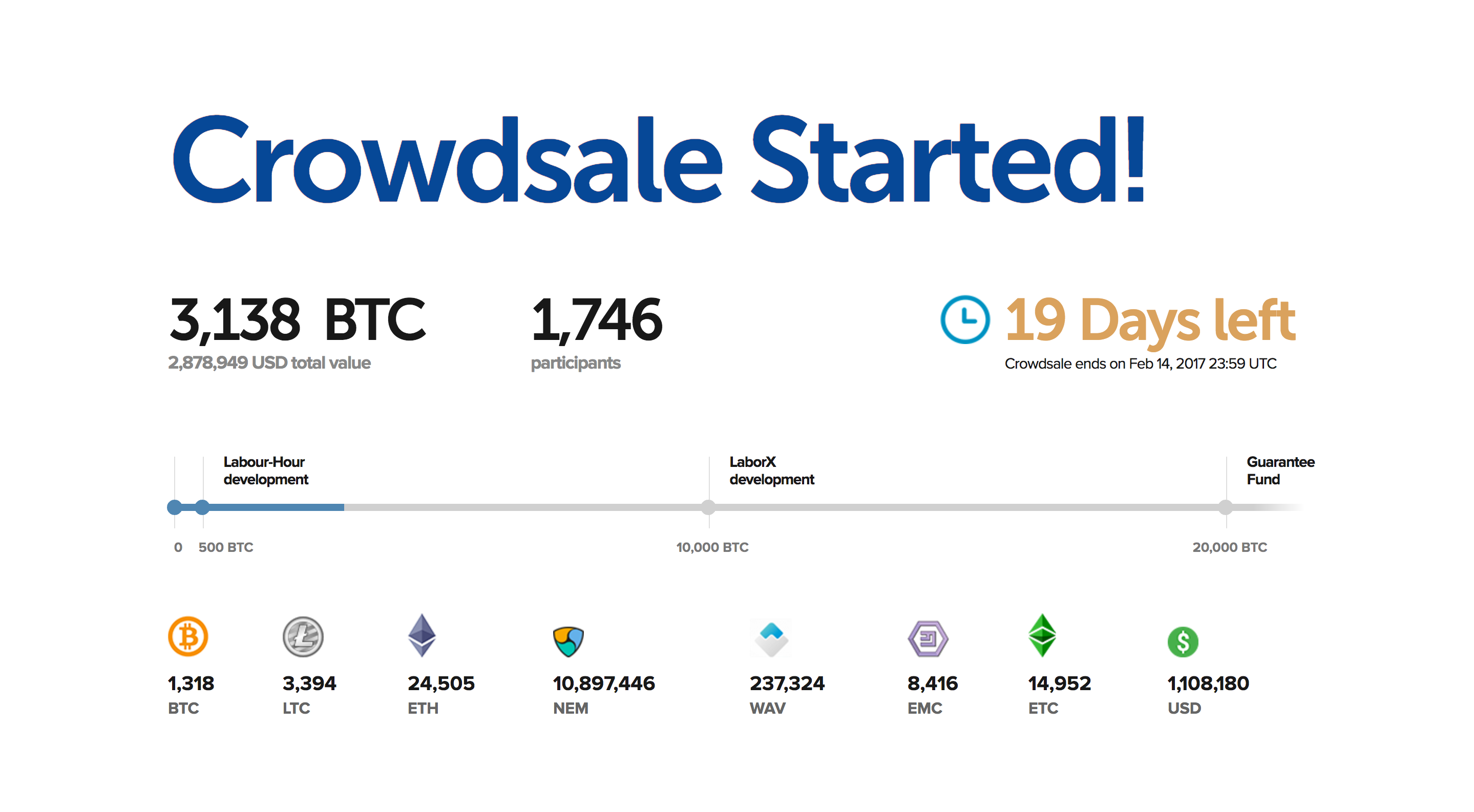 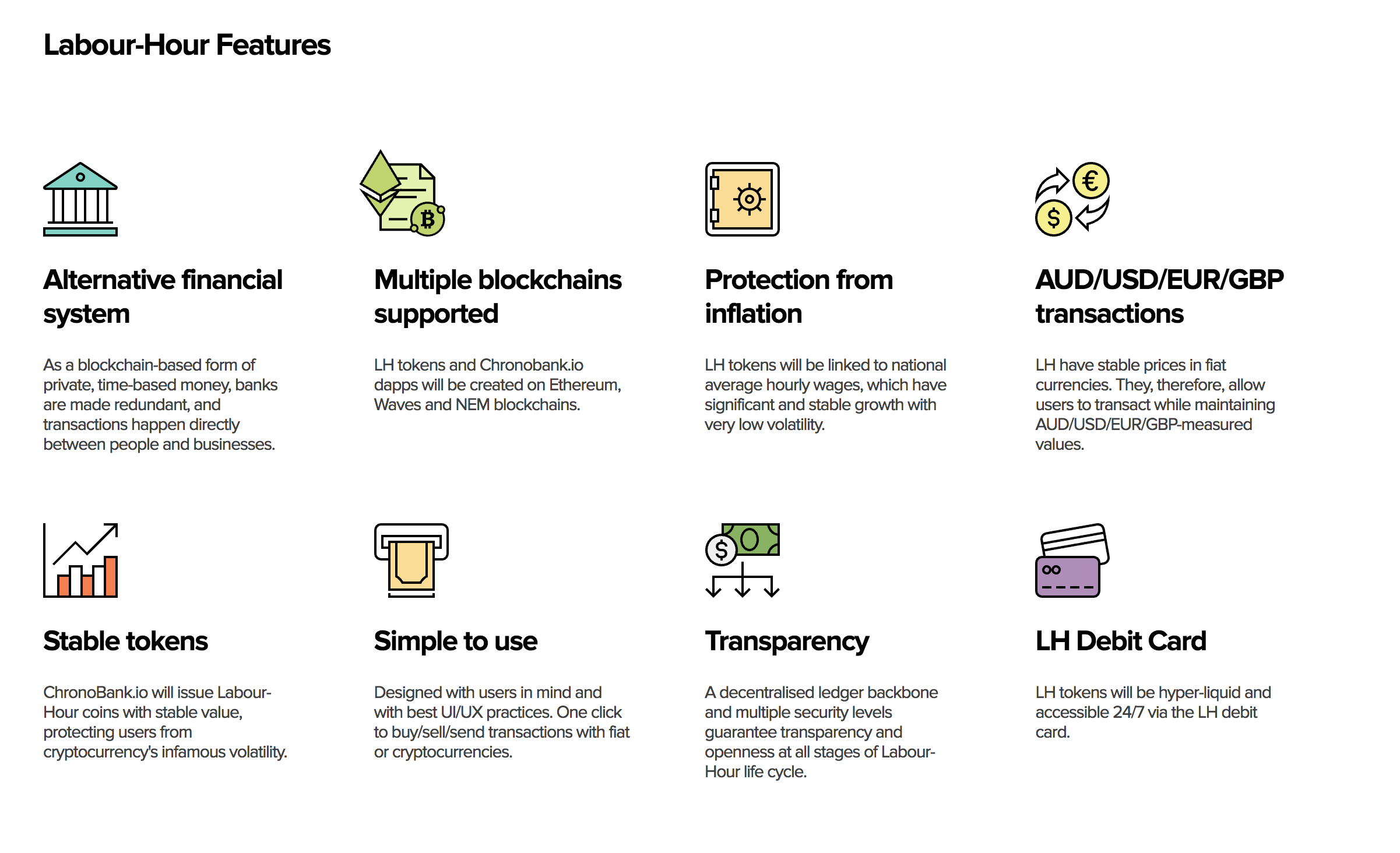 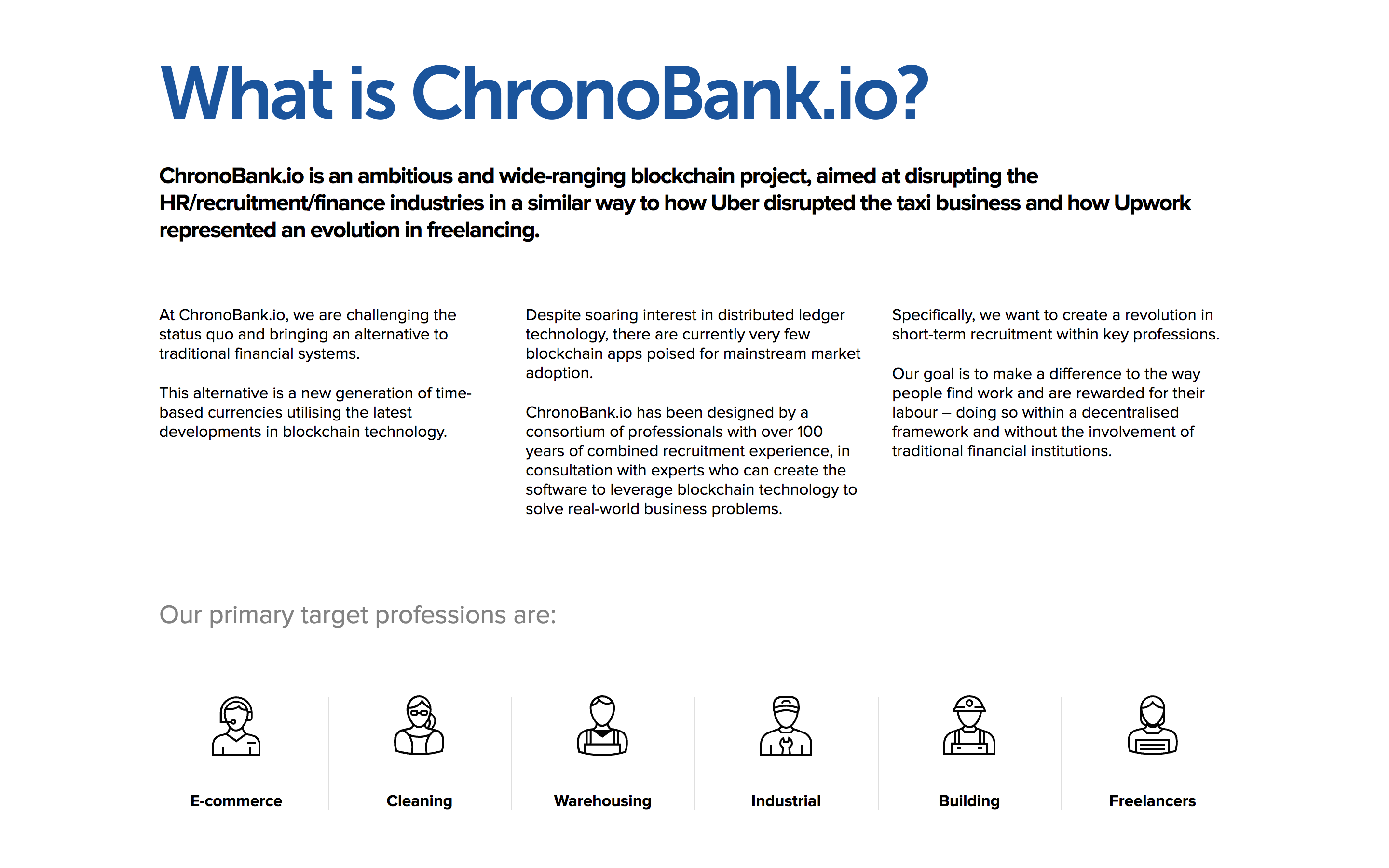 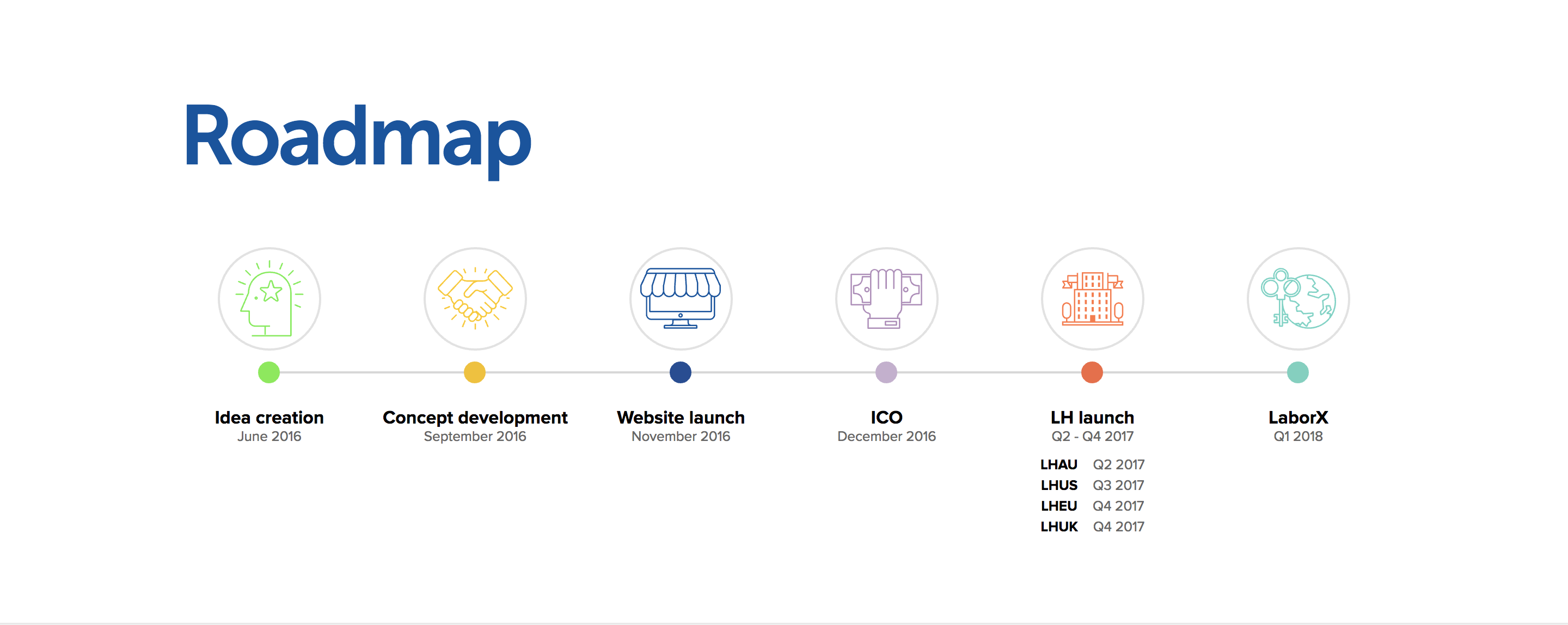 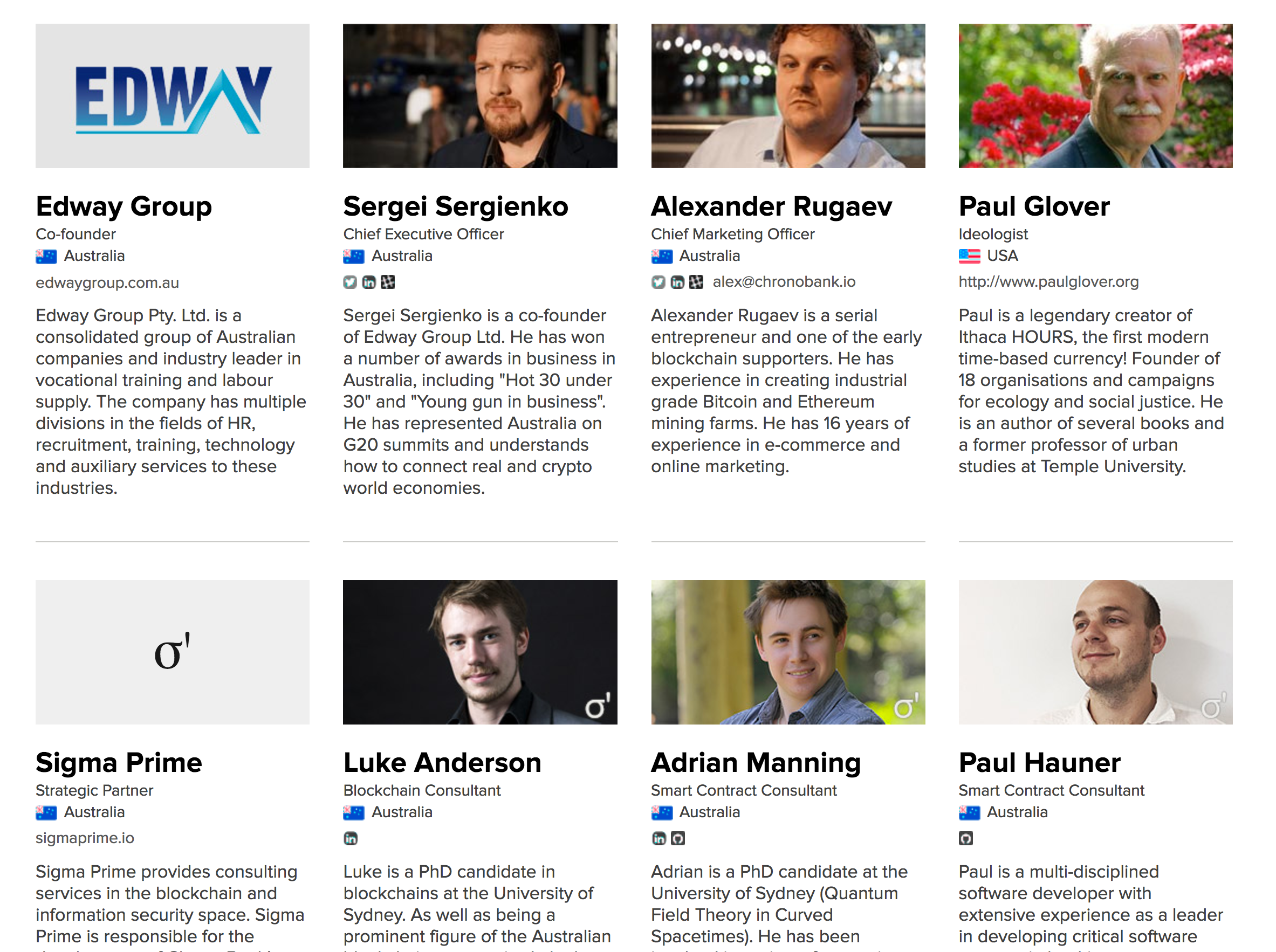 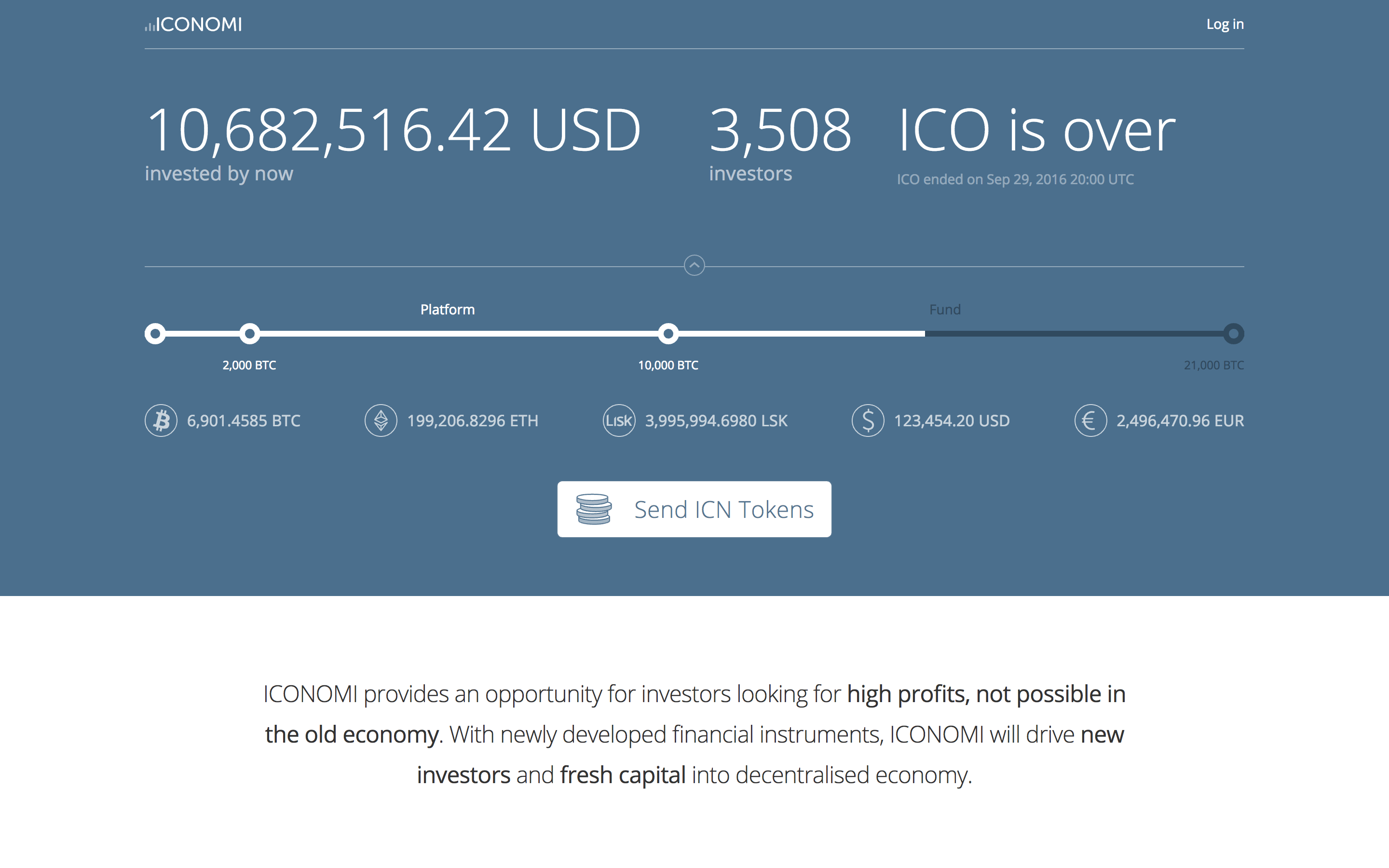 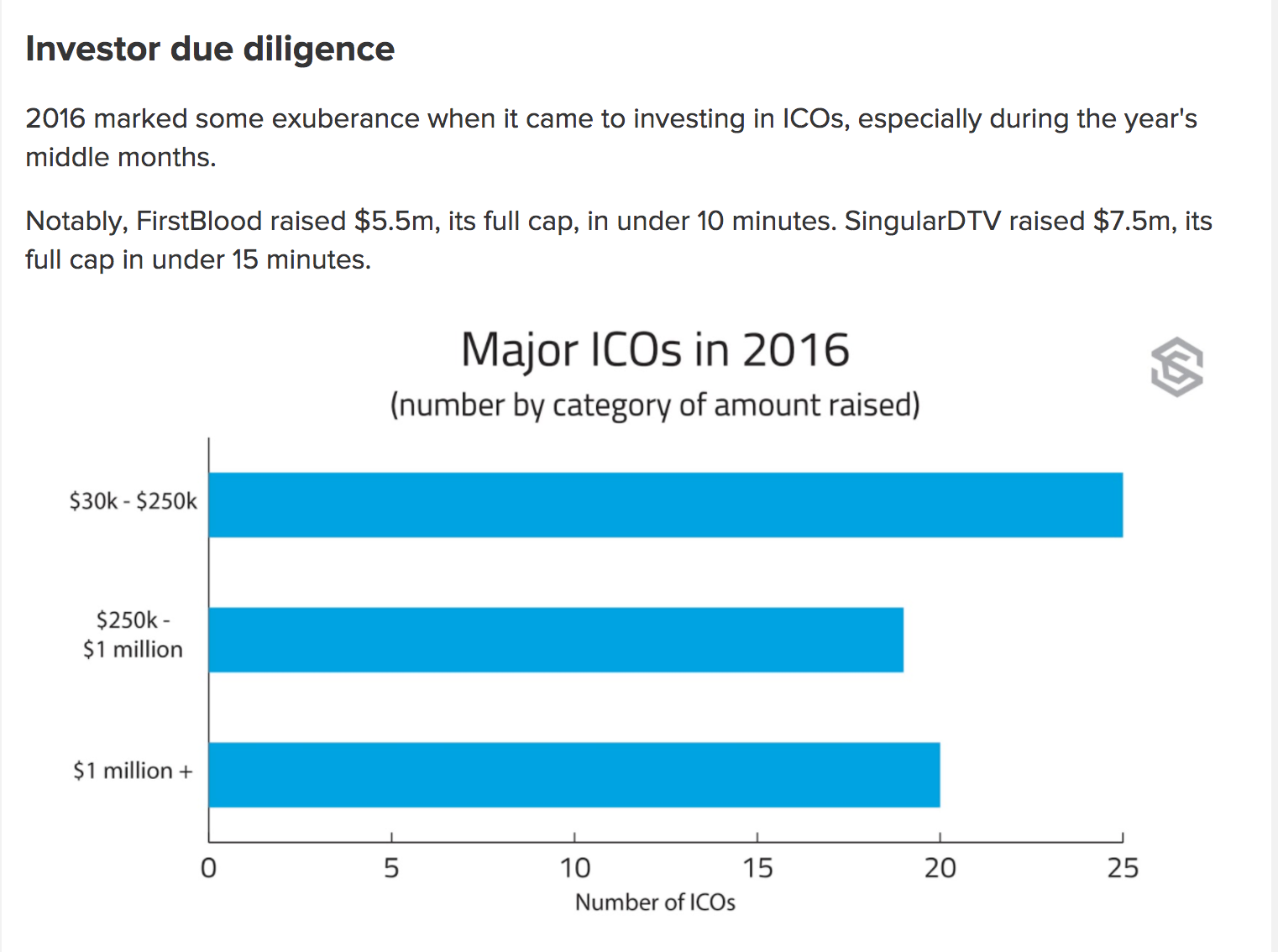 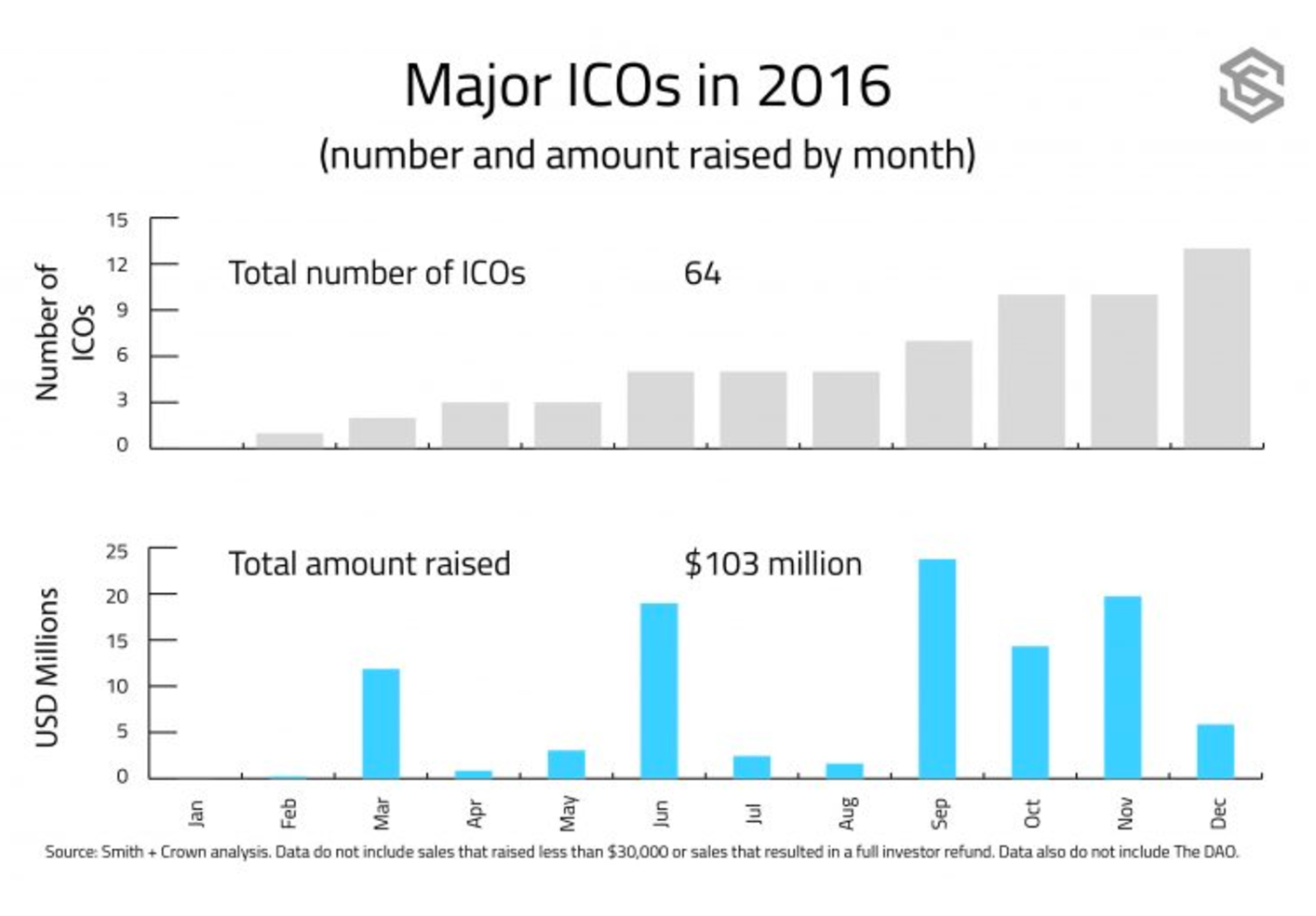 Point of interest
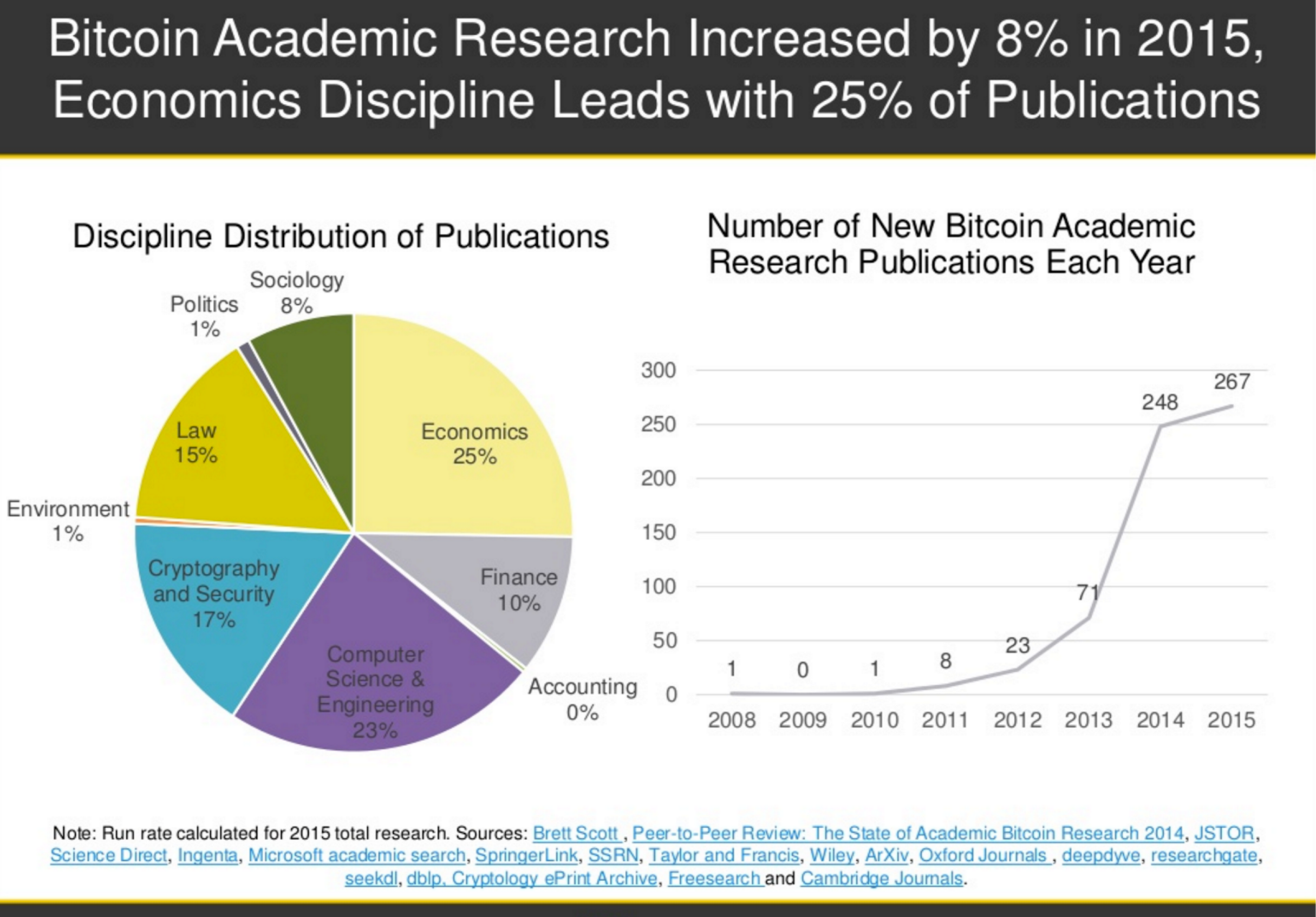 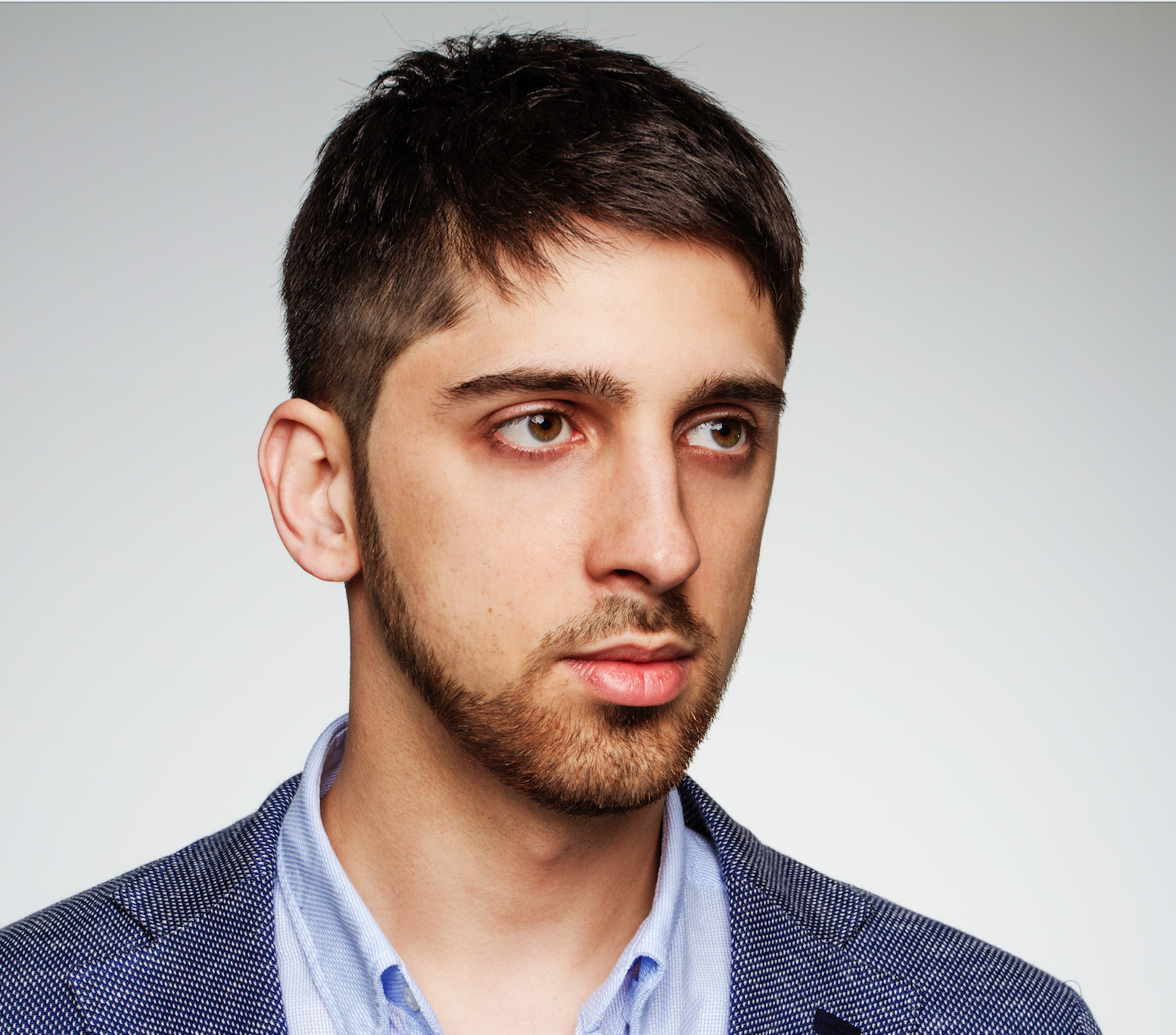 THANKS FOR ATTENTION
oleg.kudrenko@gmail.com
FB: Oleg Kudrenko